Note:  Most of the slides for our ch 10 problems will be based on Paul’s online notes often via cut and paste.
http://tutorial.math.lamar.edu/Classes/DE/IntroBVP.aspx
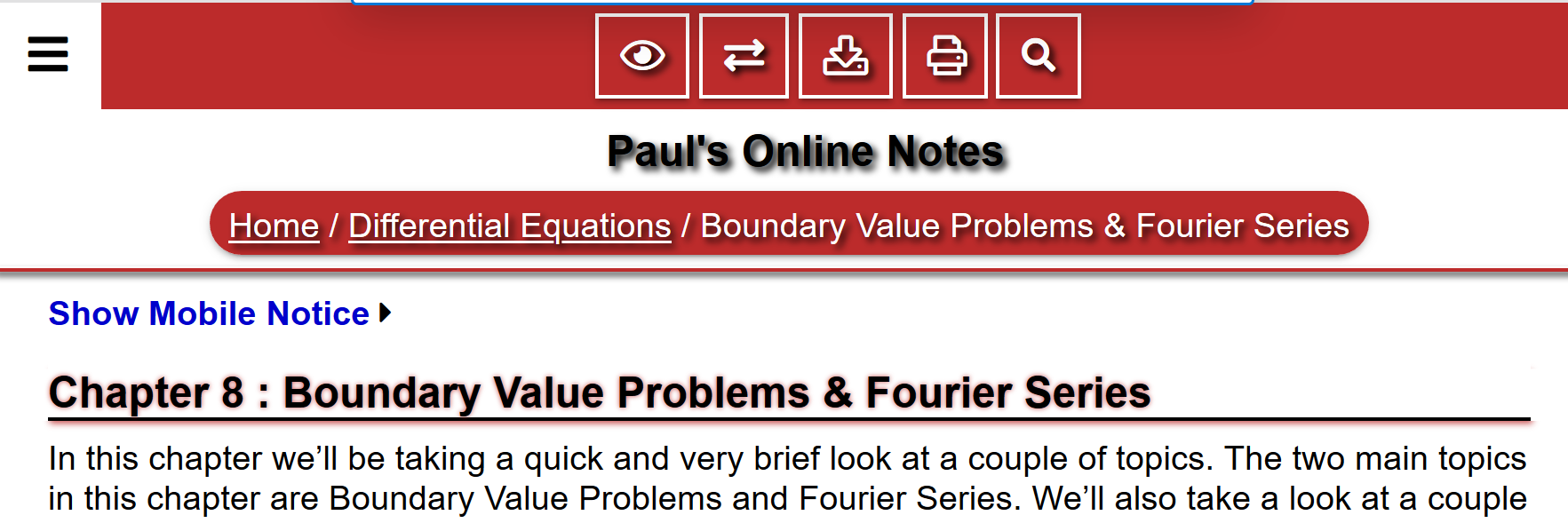 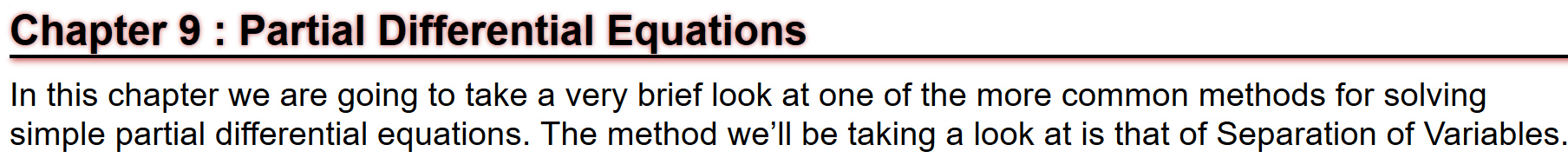 http://tutorial.math.lamar.edu/Classes/DE/FourierSeries.aspx
10.2
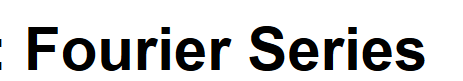 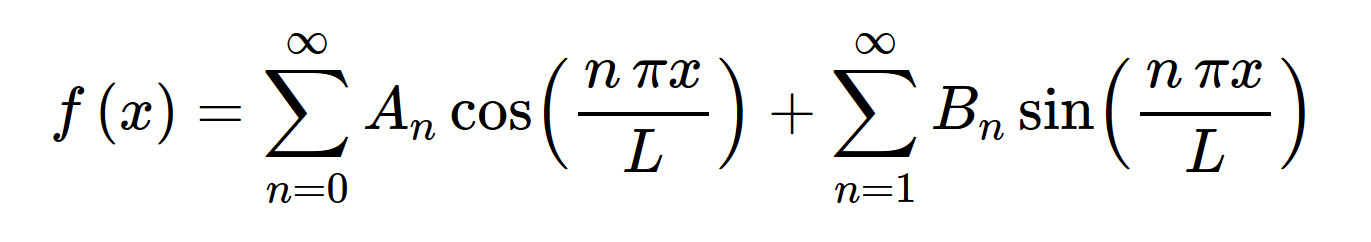 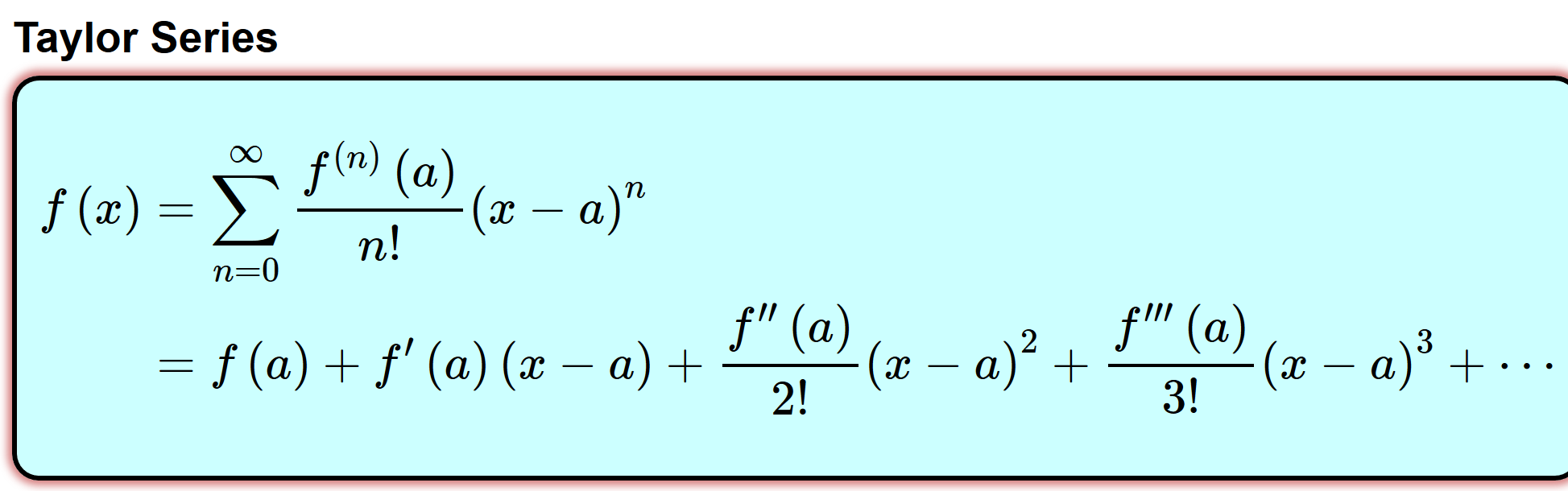 http://tutorial.math.lamar.edu/Classes/DE/PeriodicOrthogonal.aspx
Periodic Function

A function is said to be periodic with period T if  f(x+T) = f(x) for all x
The smallest value of T satisfying the above is called the fundamental period.
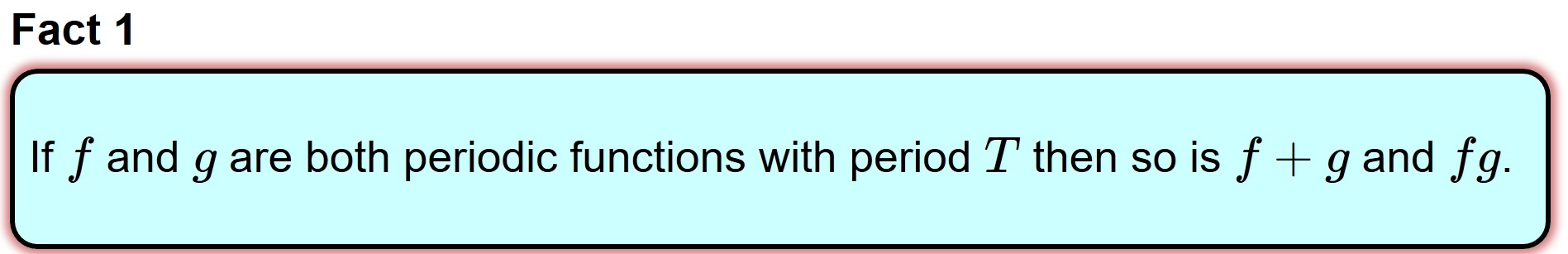 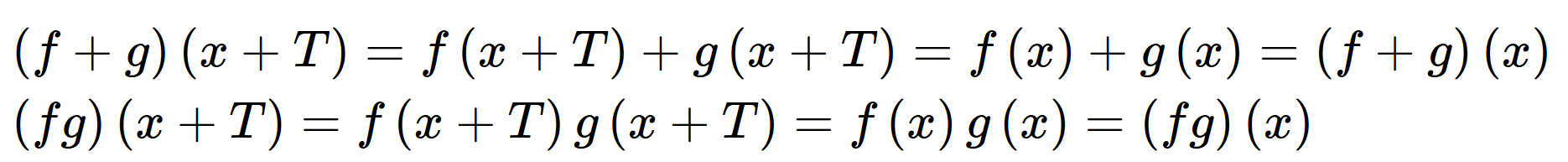 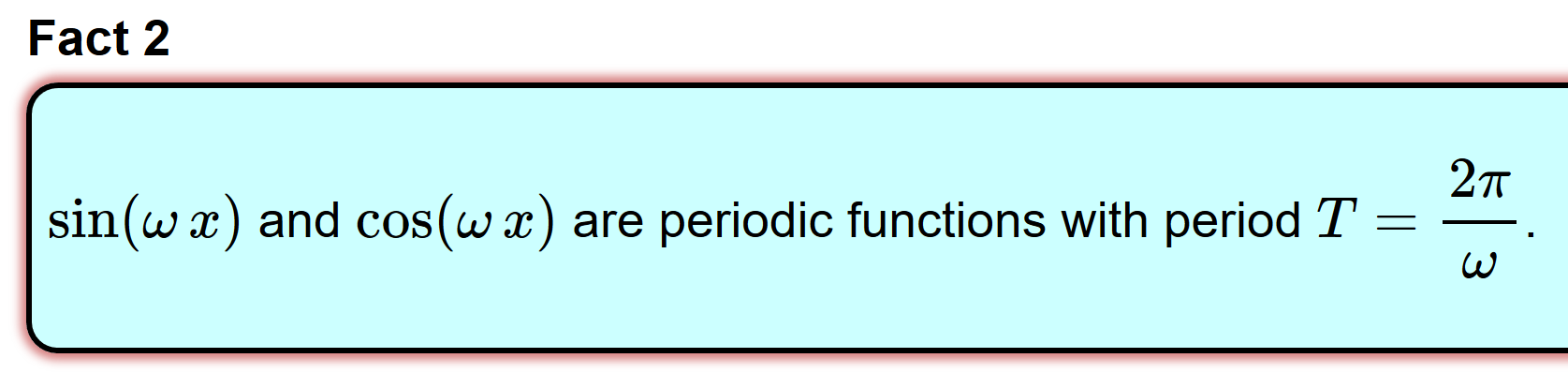 http://tutorial.math.lamar.edu/Classes/DE/PeriodicOrthogonal.aspx
A function is said to be even if  f(−x) = f(x) 
A function is said to be odd if  f(−x) = −f(x)
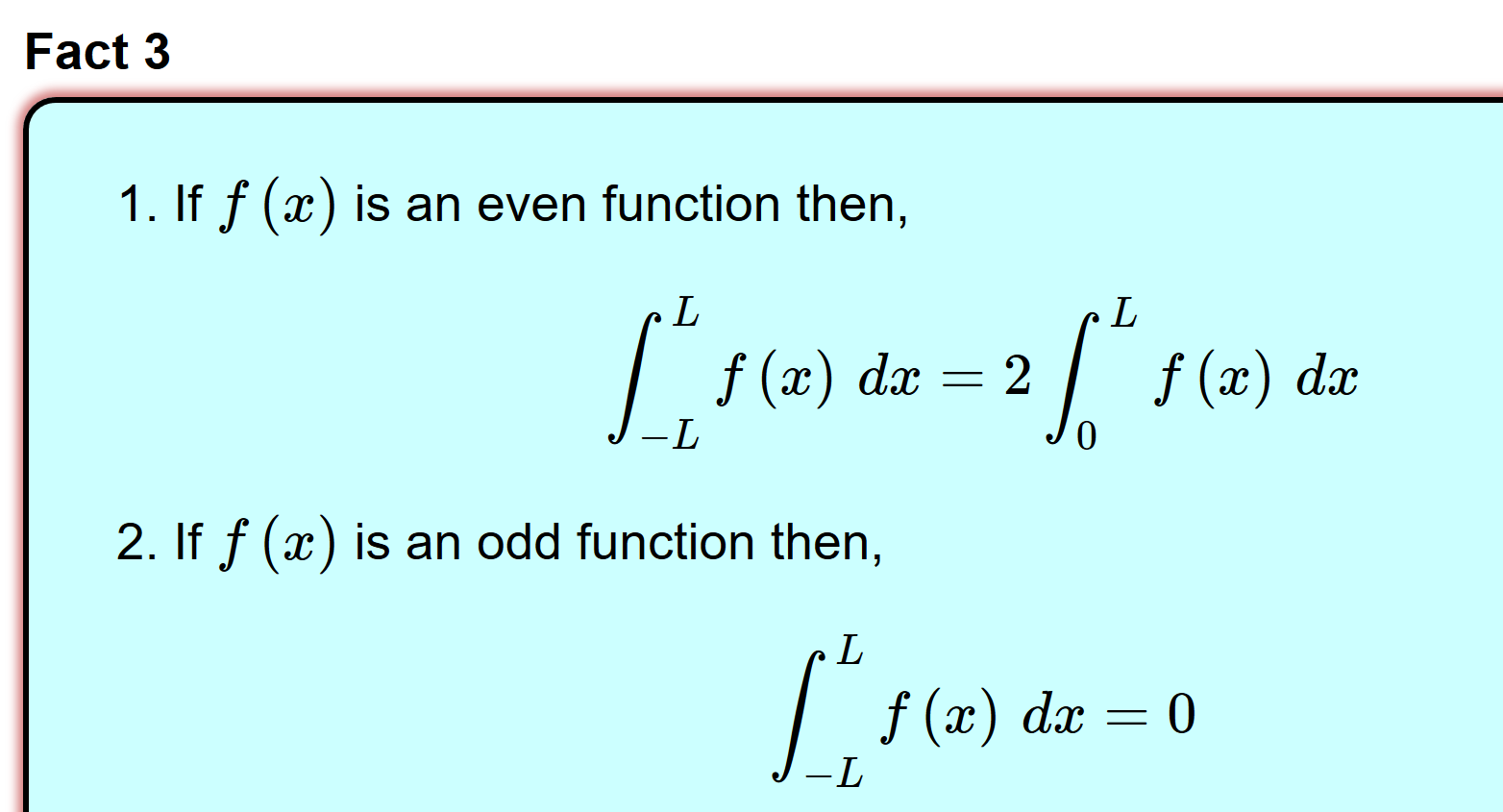 http://tutorial.math.lamar.edu/Classes/DE/PeriodicOrthogonal.aspx
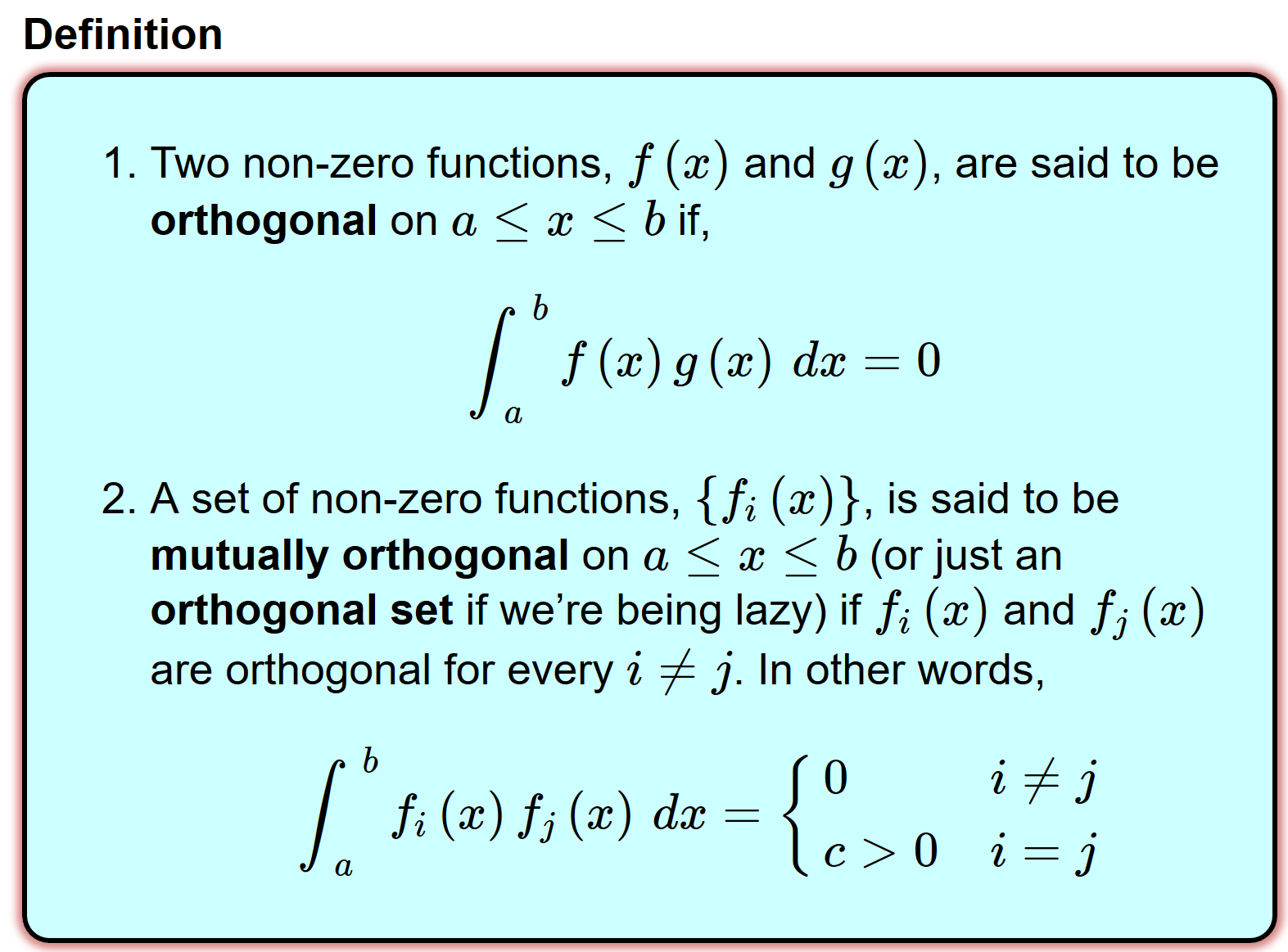 http://tutorial.math.lamar.edu/Classes/DE/PeriodicOrthogonal.aspx
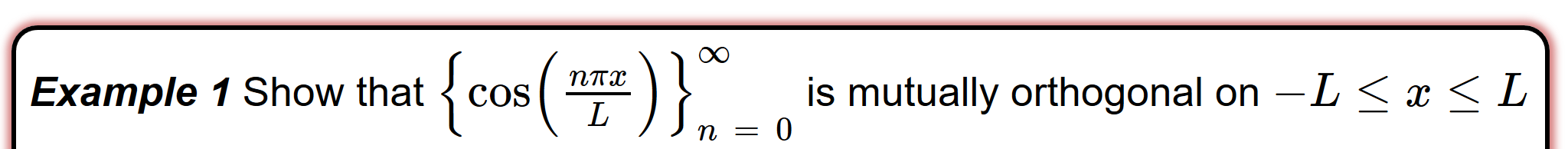 http://tutorial.math.lamar.edu/Classes/DE/PeriodicOrthogonal.aspx
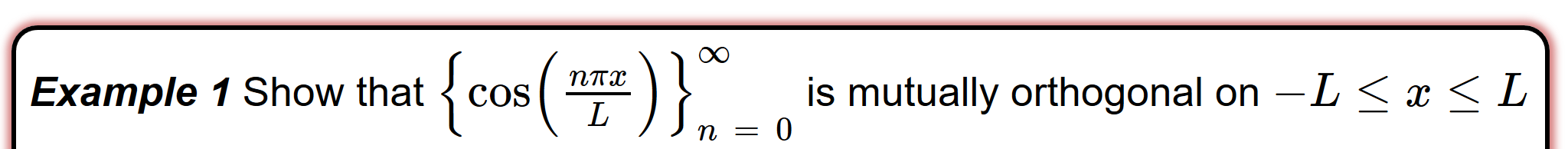 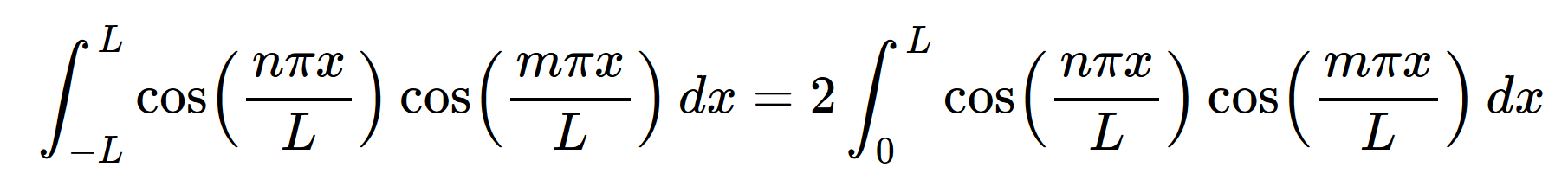 http://tutorial.math.lamar.edu/Classes/DE/PeriodicOrthogonal.aspx
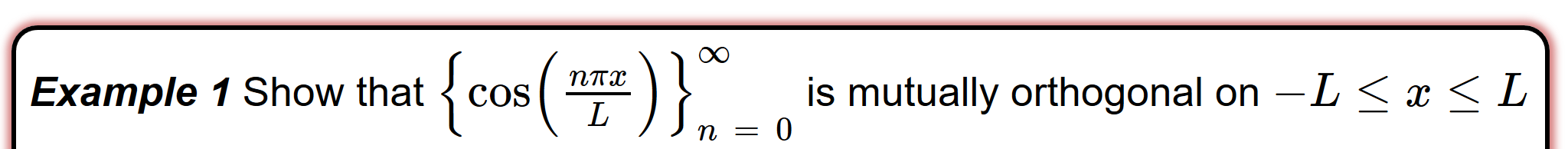 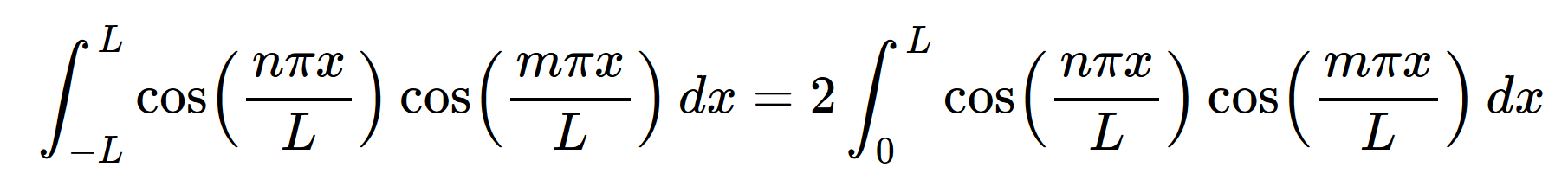 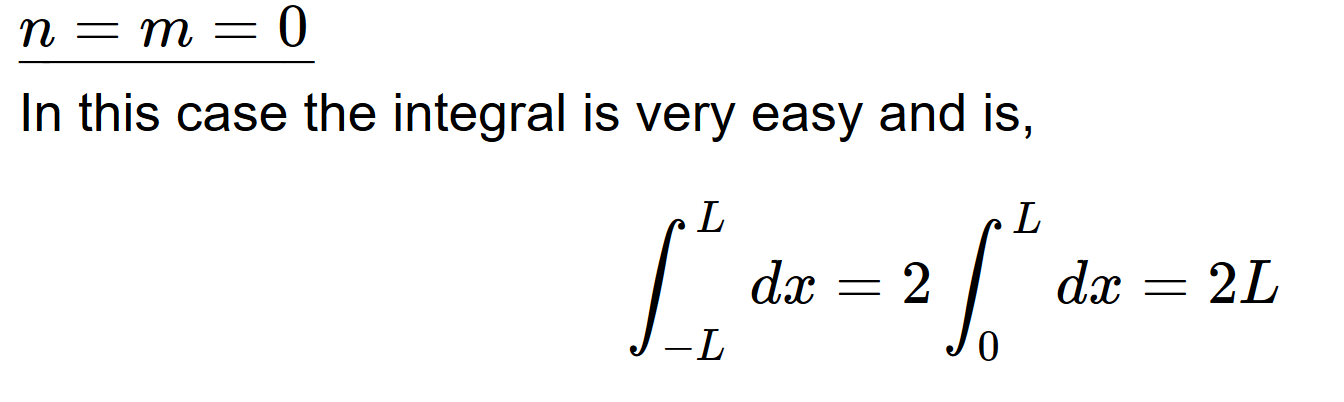 http://tutorial.math.lamar.edu/Classes/DE/PeriodicOrthogonal.aspx
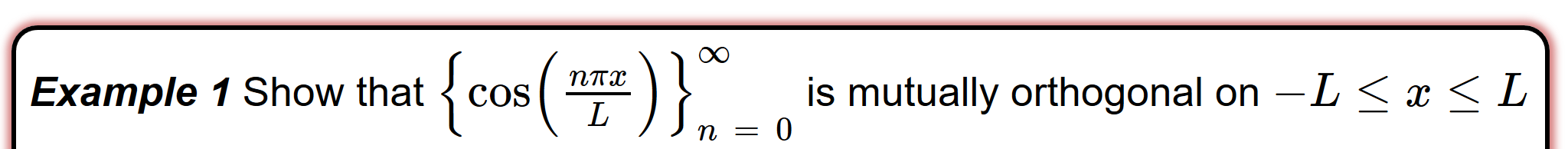 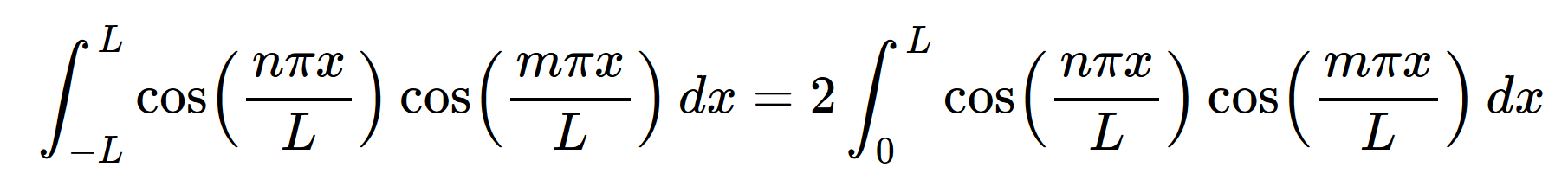 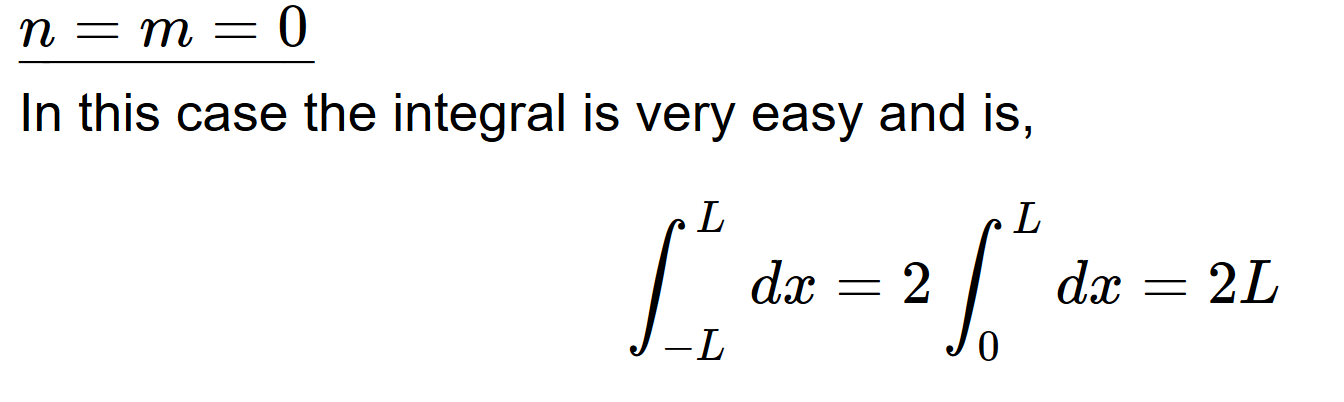 http://tutorial.math.lamar.edu/Classes/DE/PeriodicOrthogonal.aspx
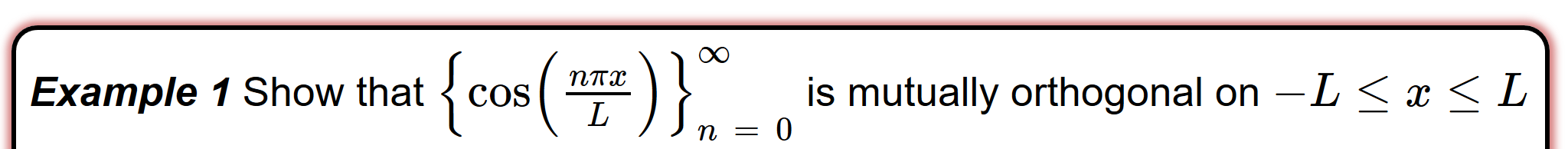 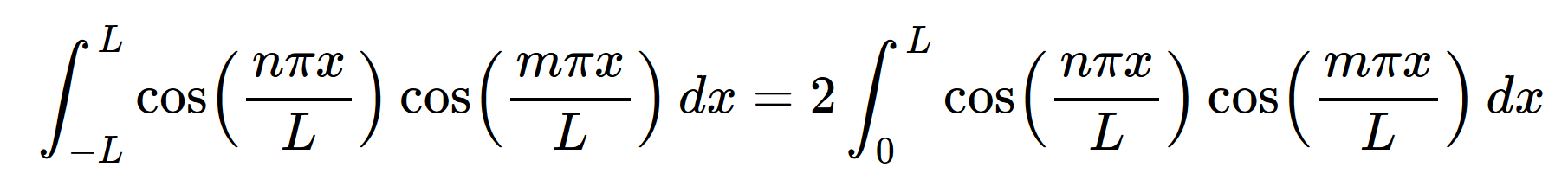 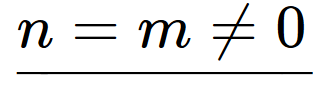 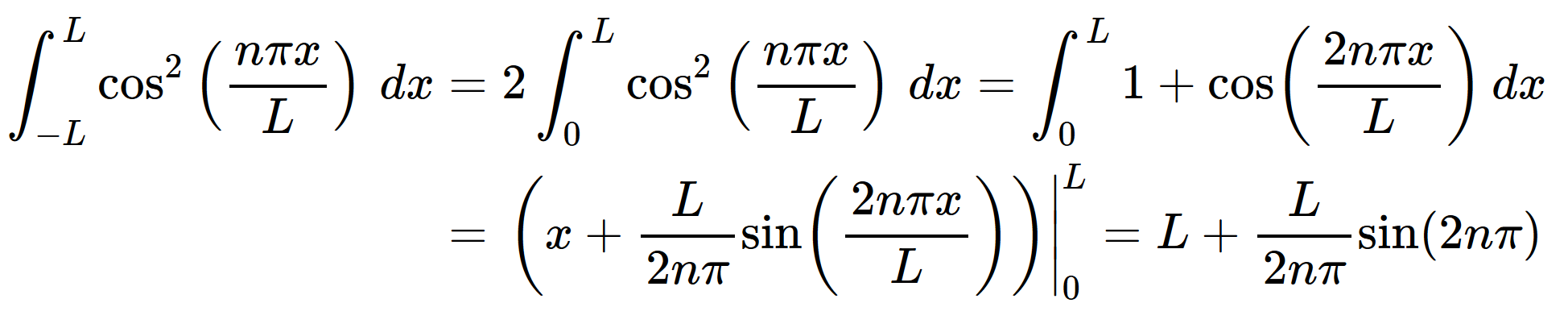 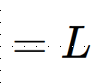 http://tutorial.math.lamar.edu/Classes/DE/PeriodicOrthogonal.aspx
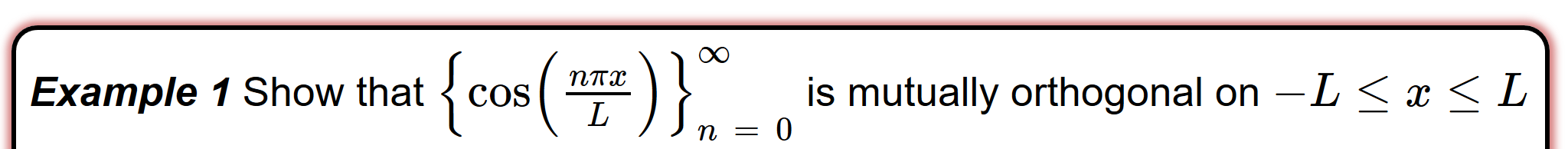 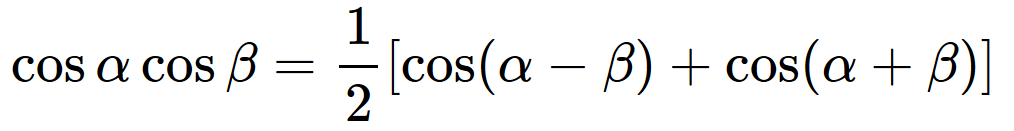 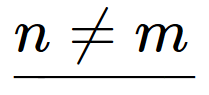 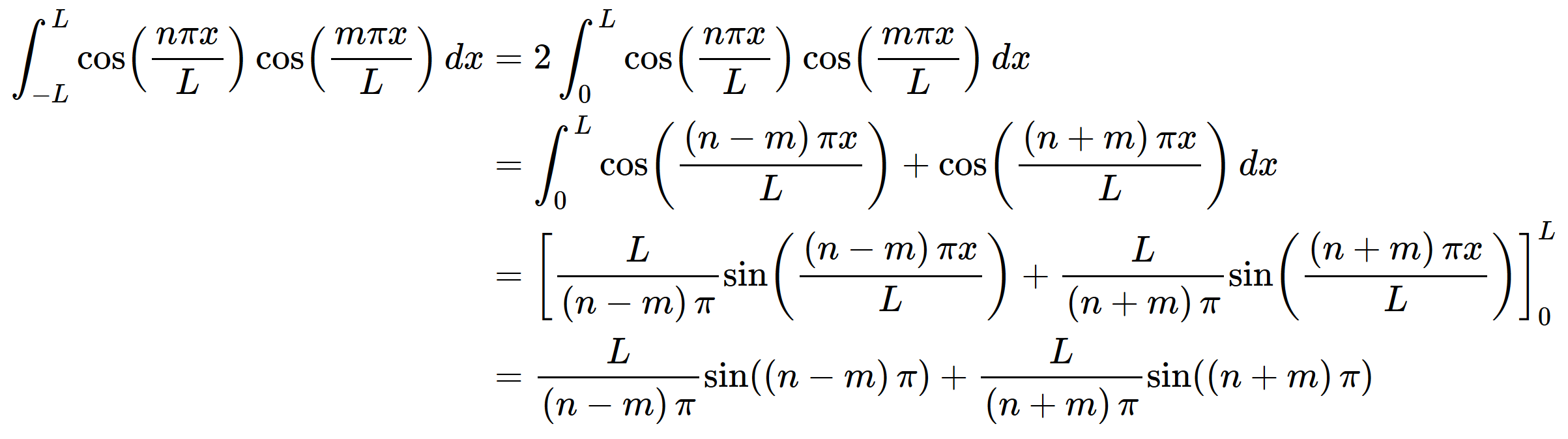 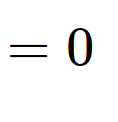 Since
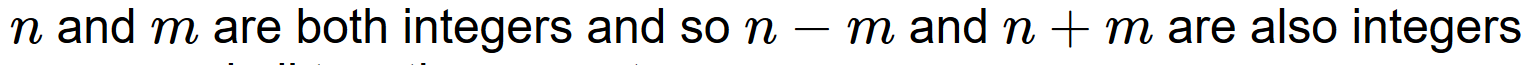 http://tutorial.math.lamar.edu/Classes/DE/PeriodicOrthogonal.aspx
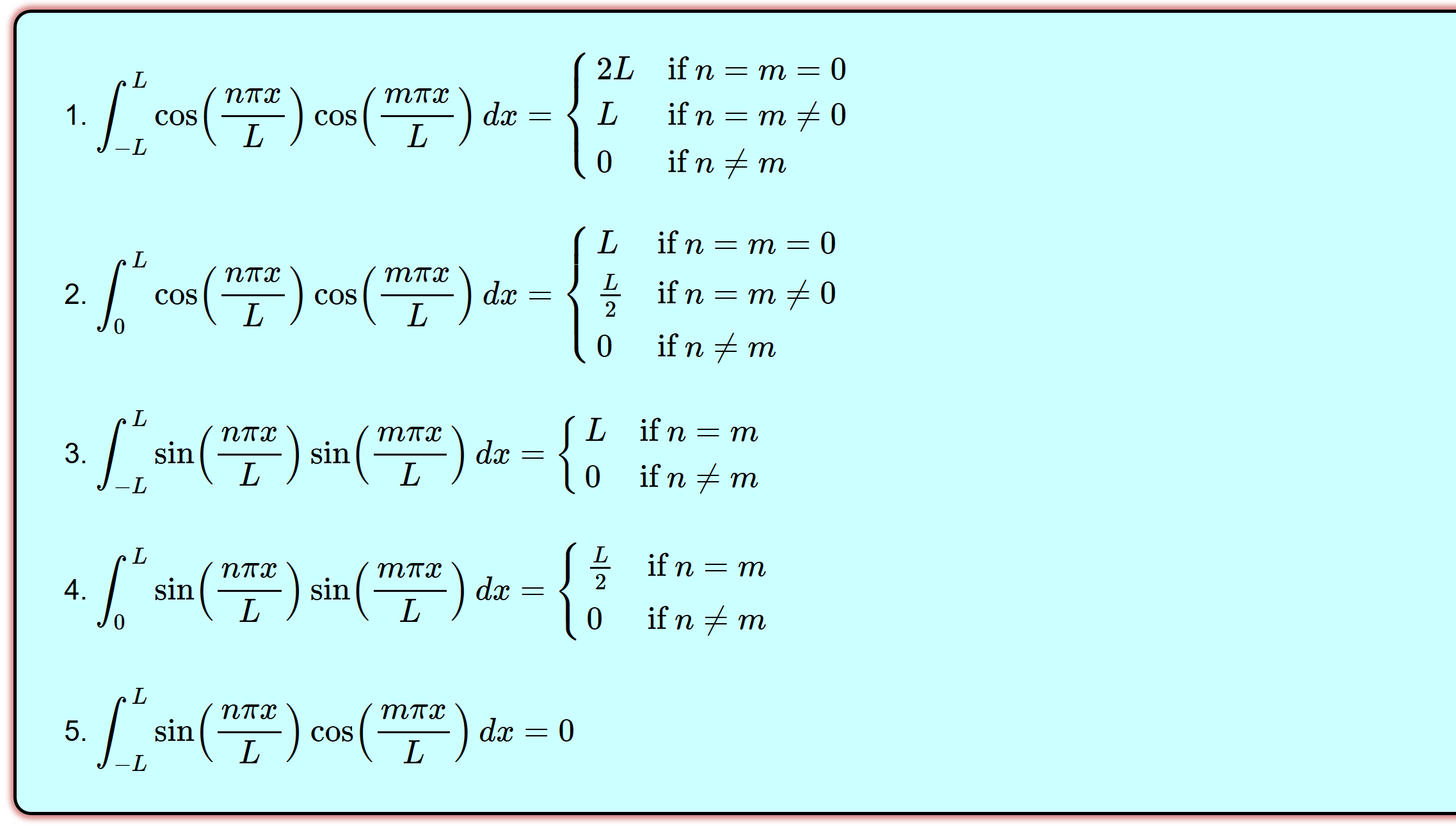 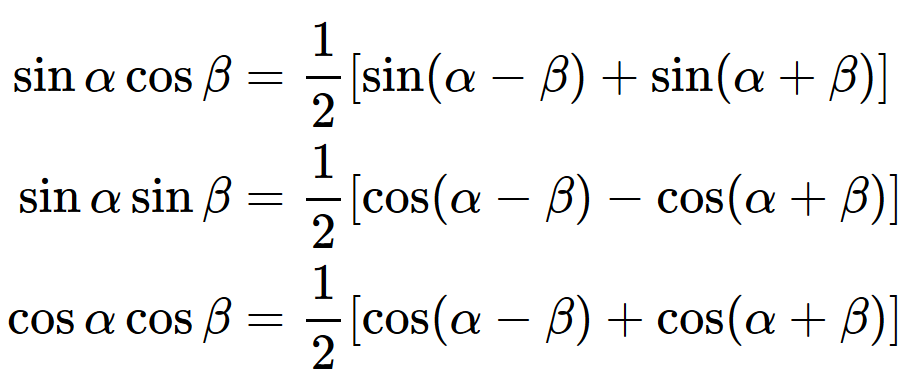 http://tutorial.math.lamar.edu/Classes/DE/PeriodicOrthogonal.aspx
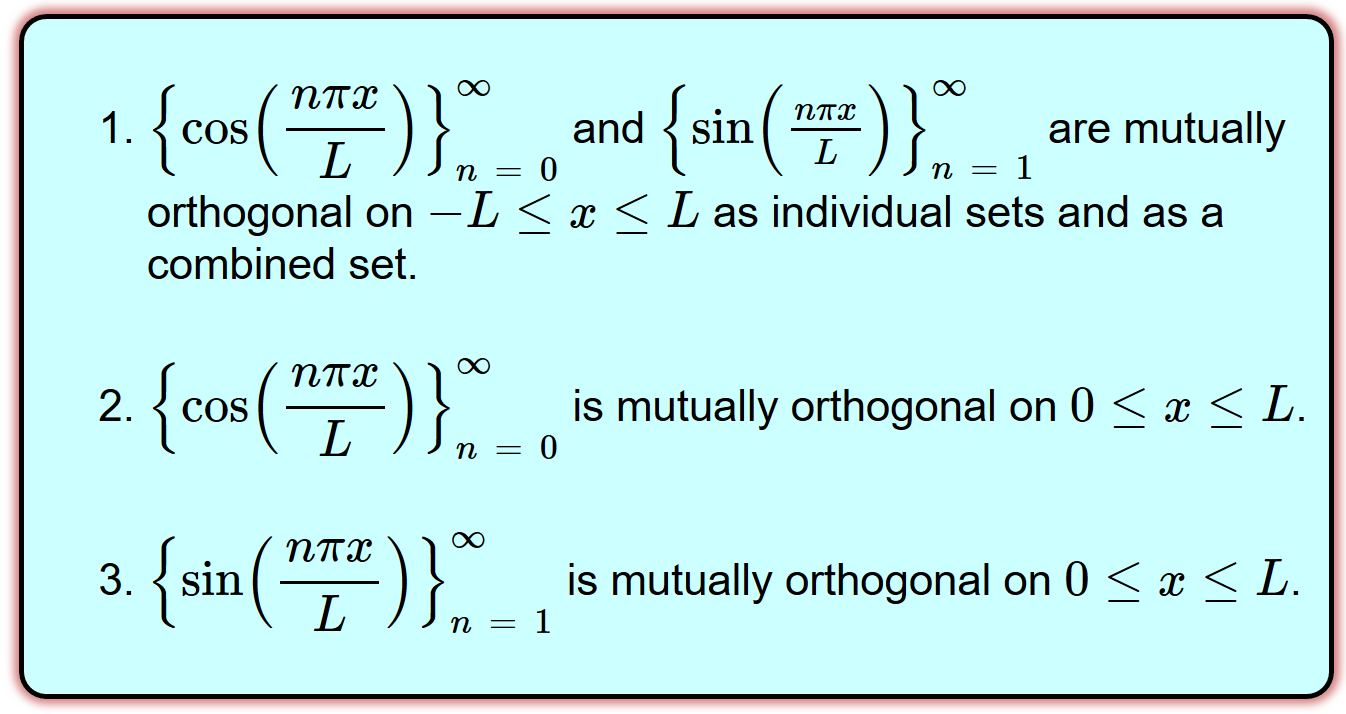 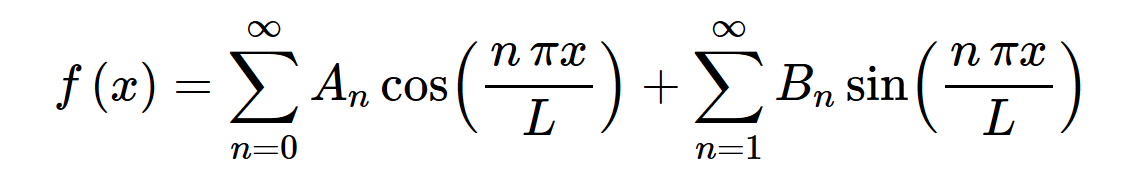 Find An and Bn if
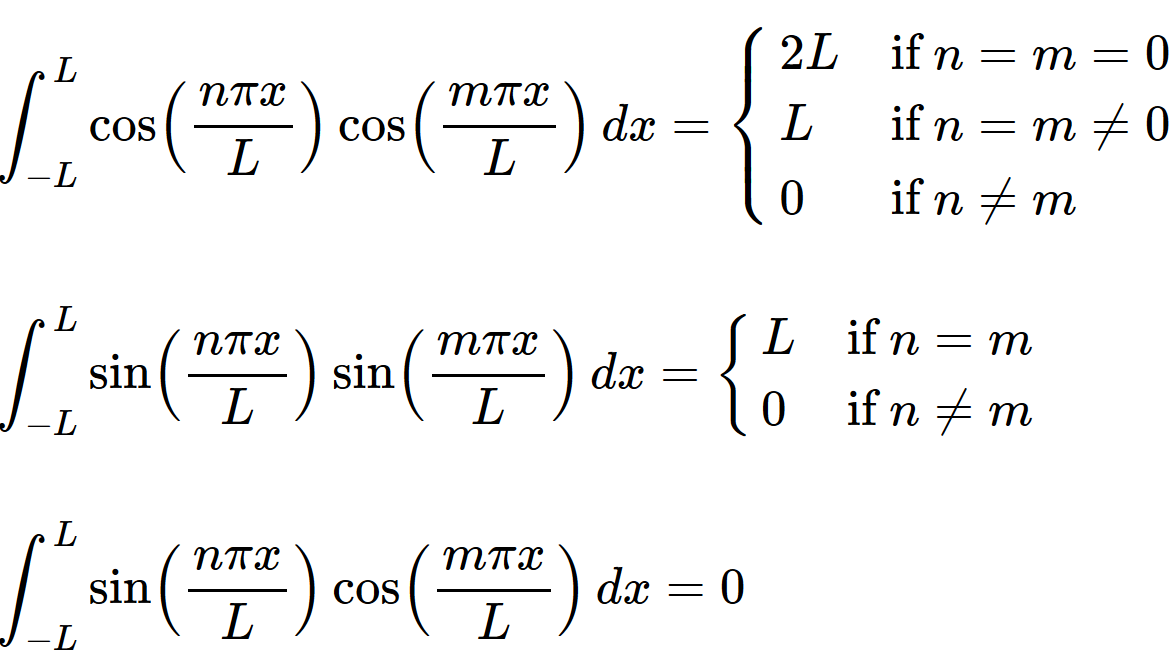 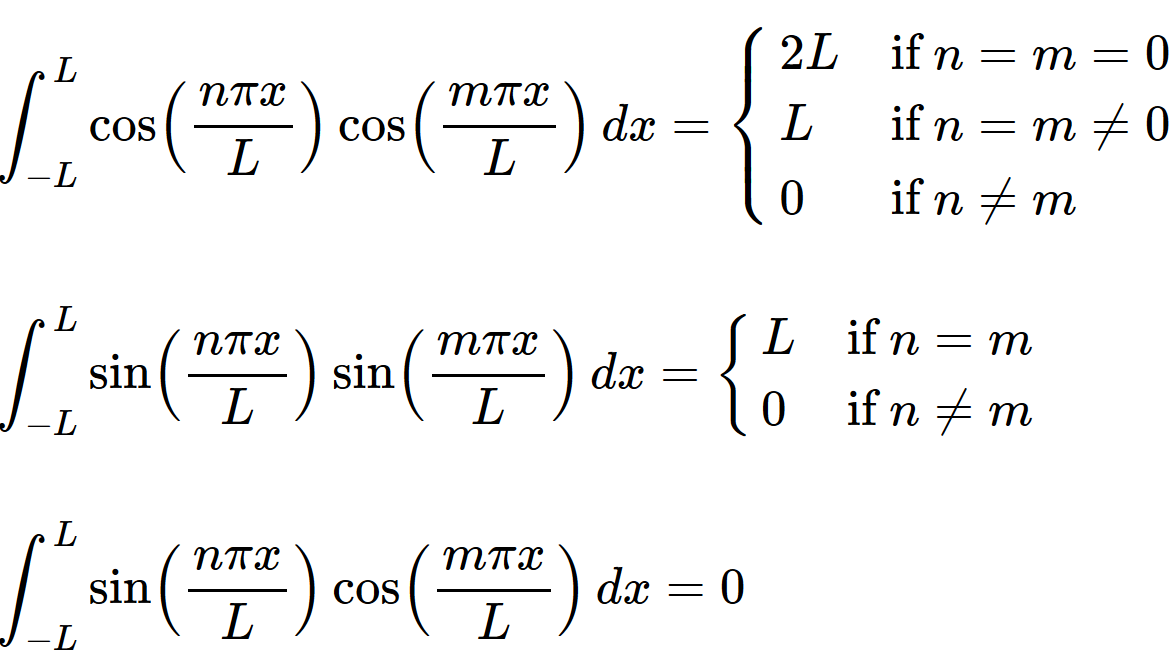 To find Am:
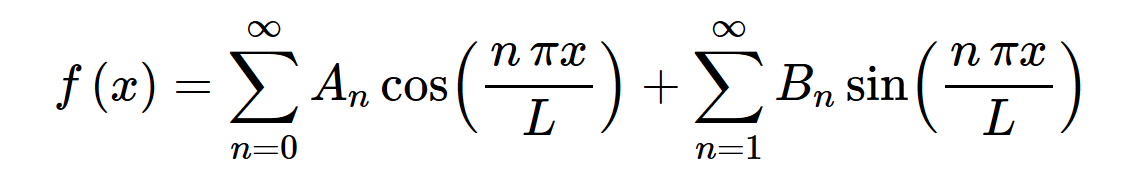 Find An and Bn if
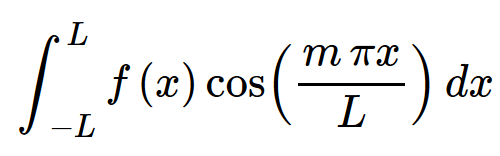 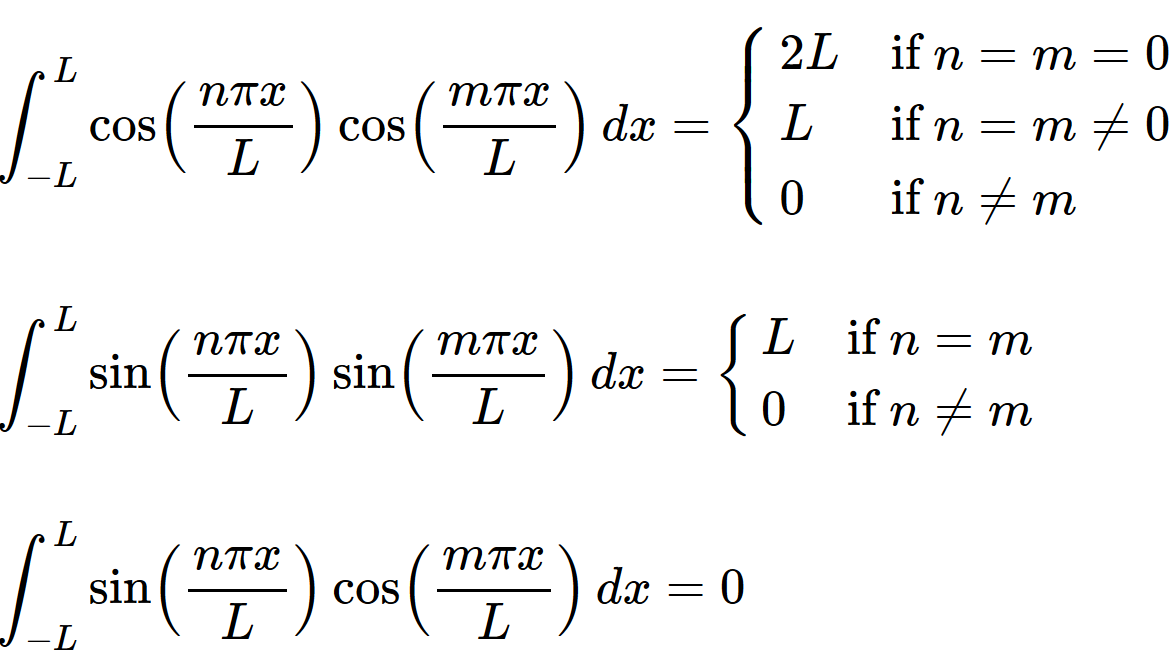 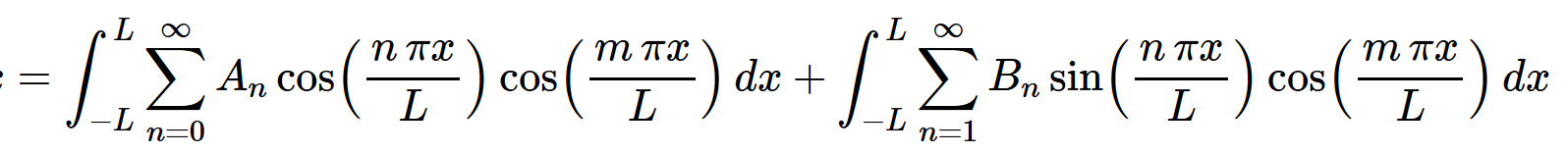 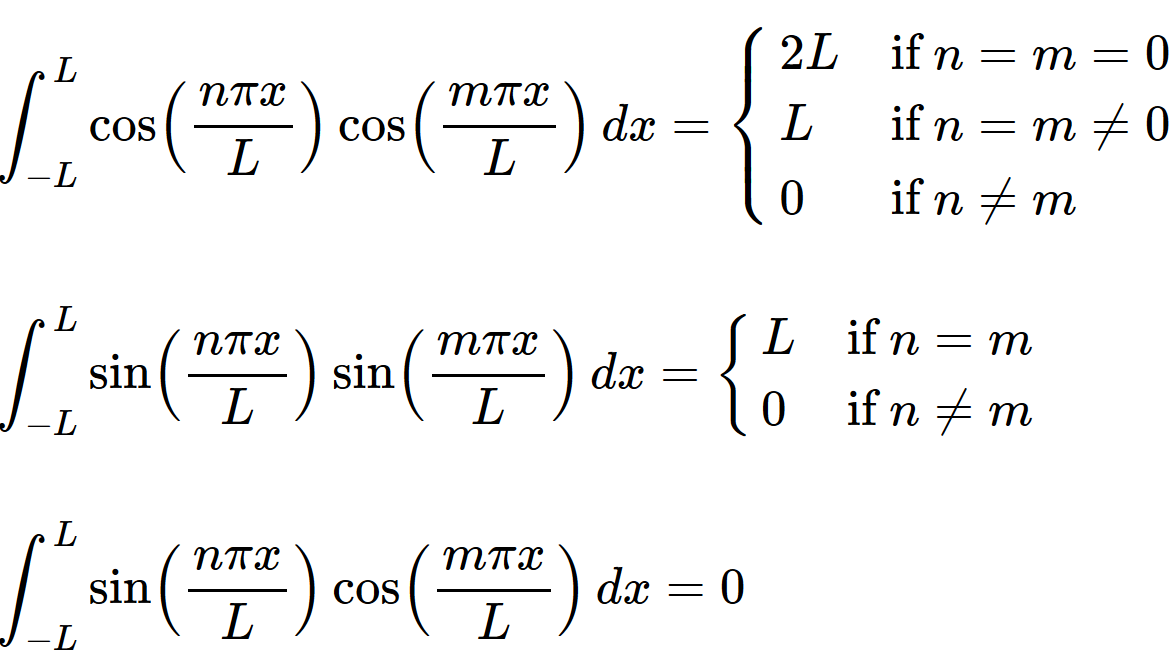 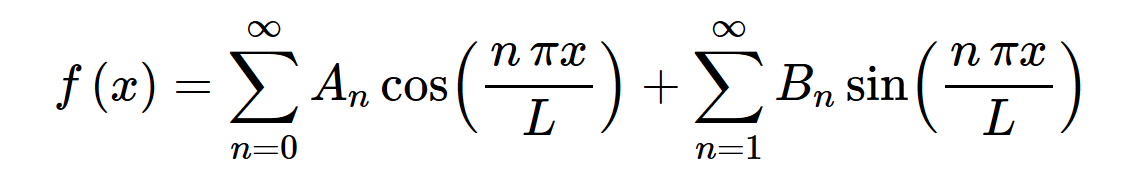 Find An and Bn if
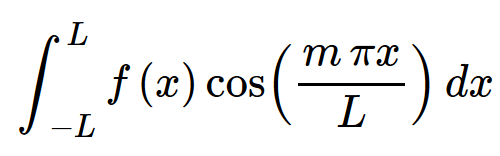 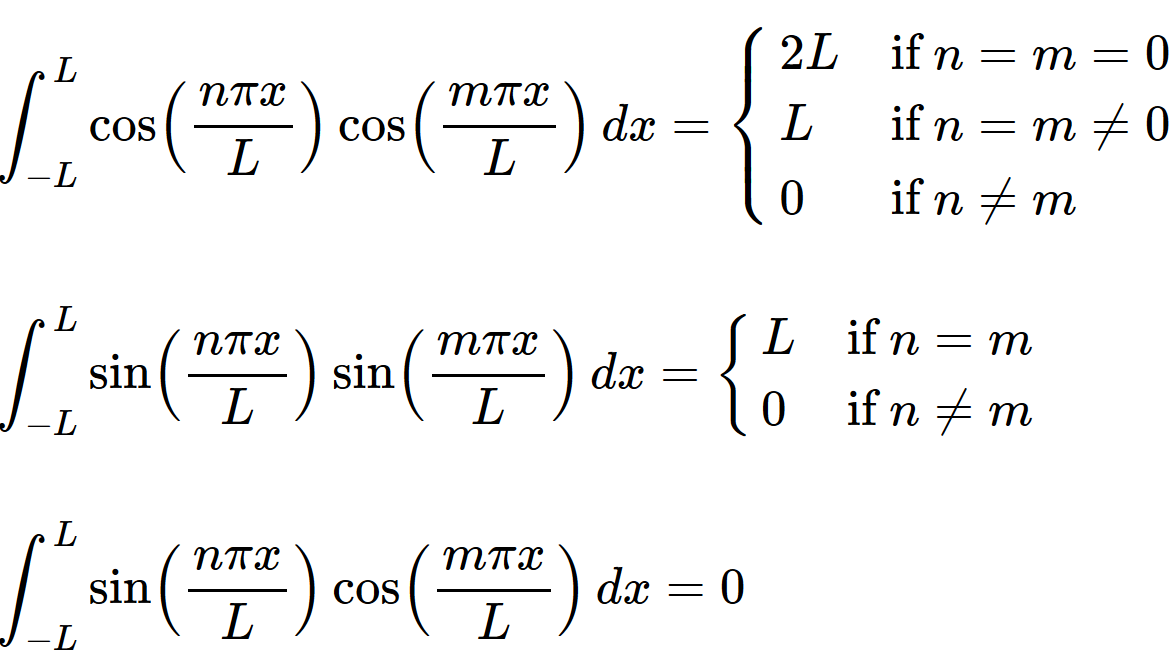 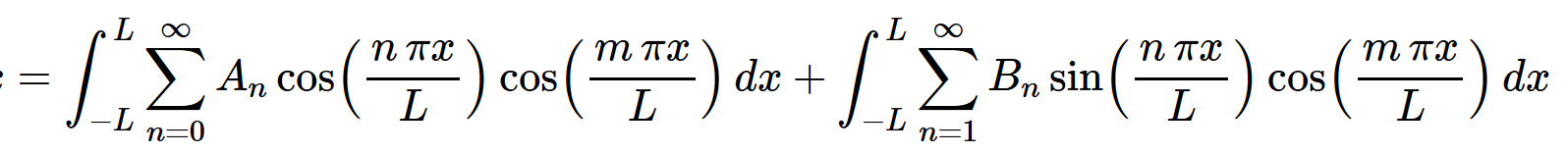 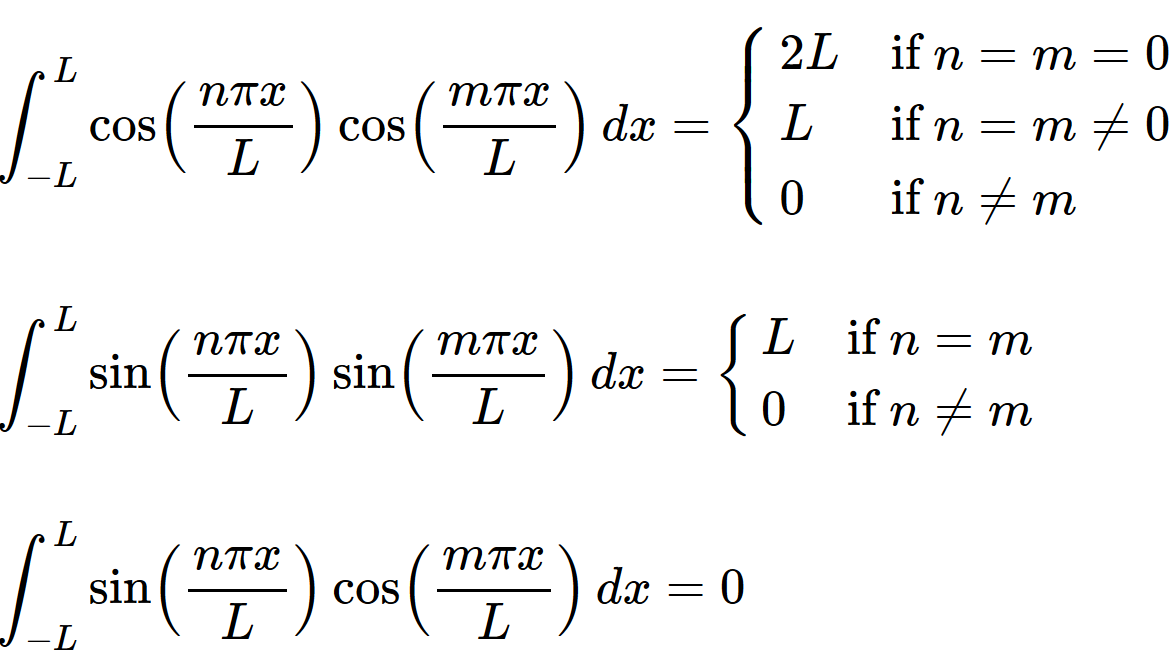 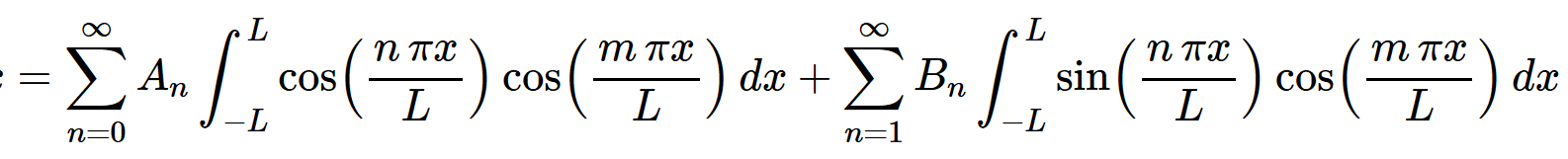 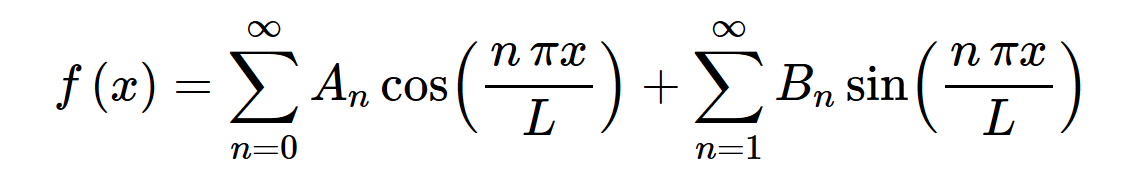 Find An and Bn if
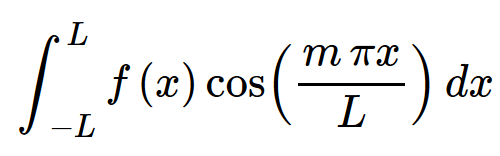 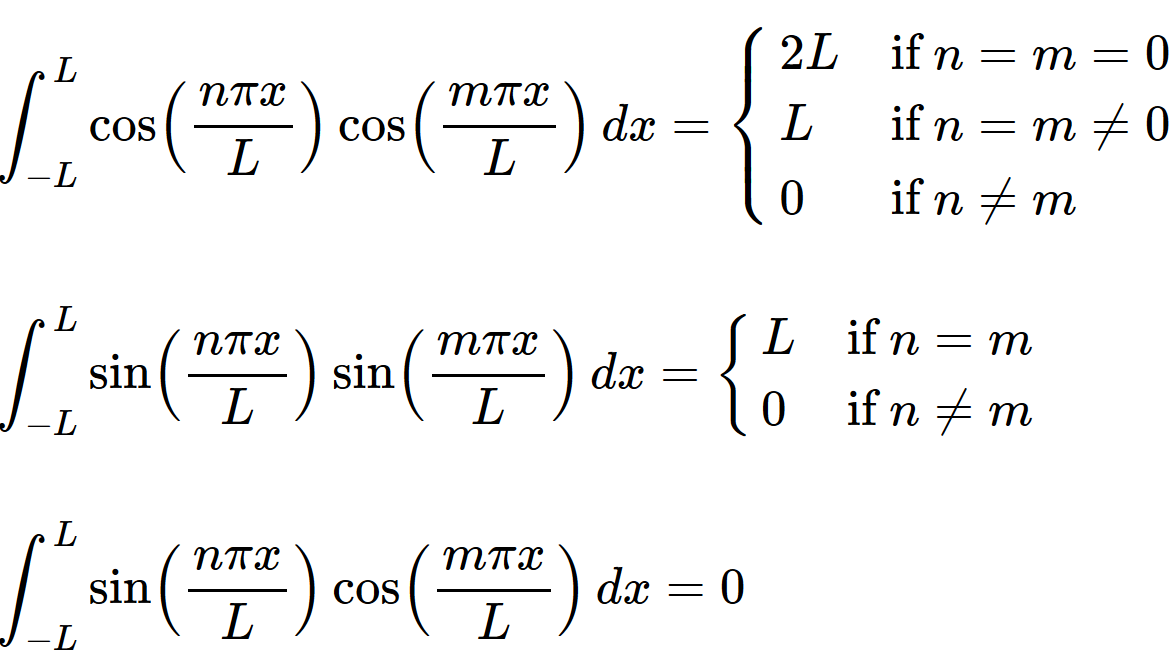 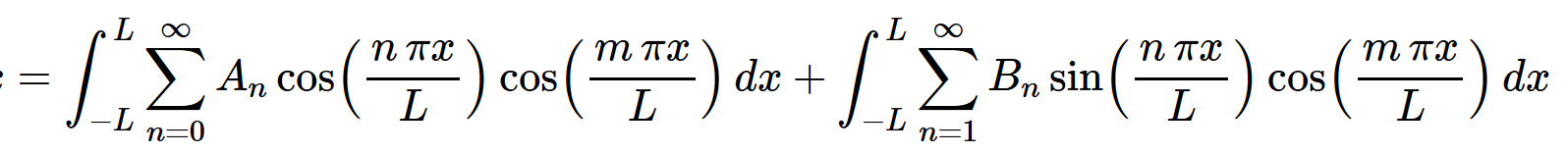 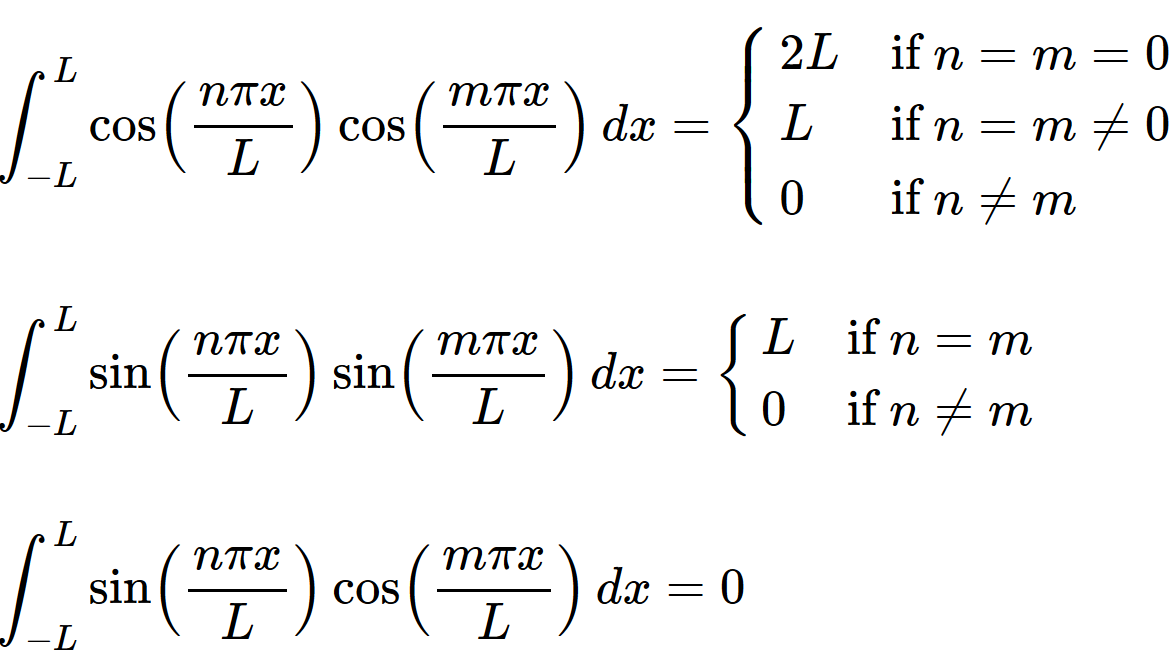 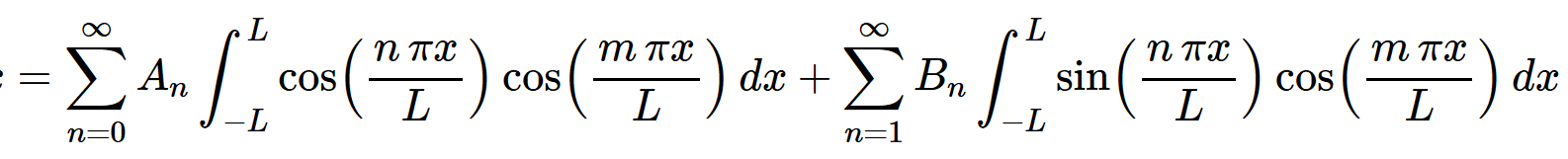 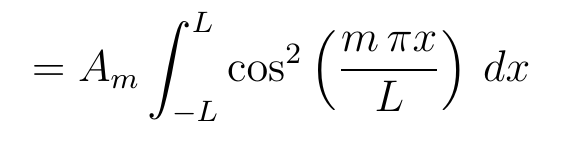 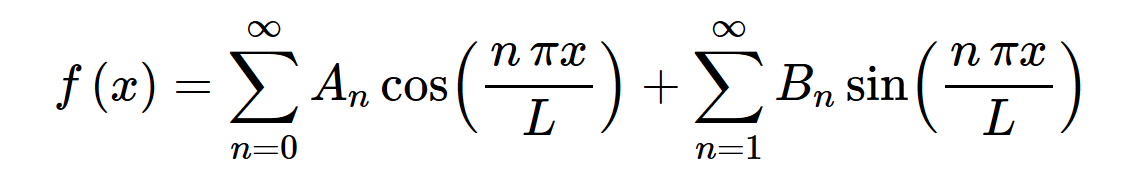 Find An and Bn if
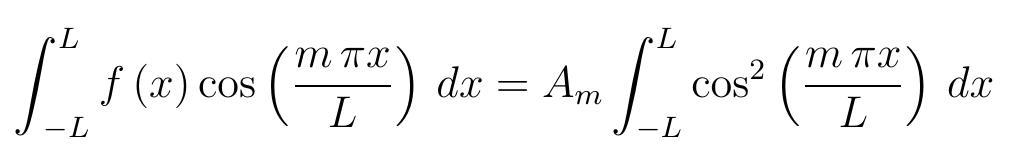 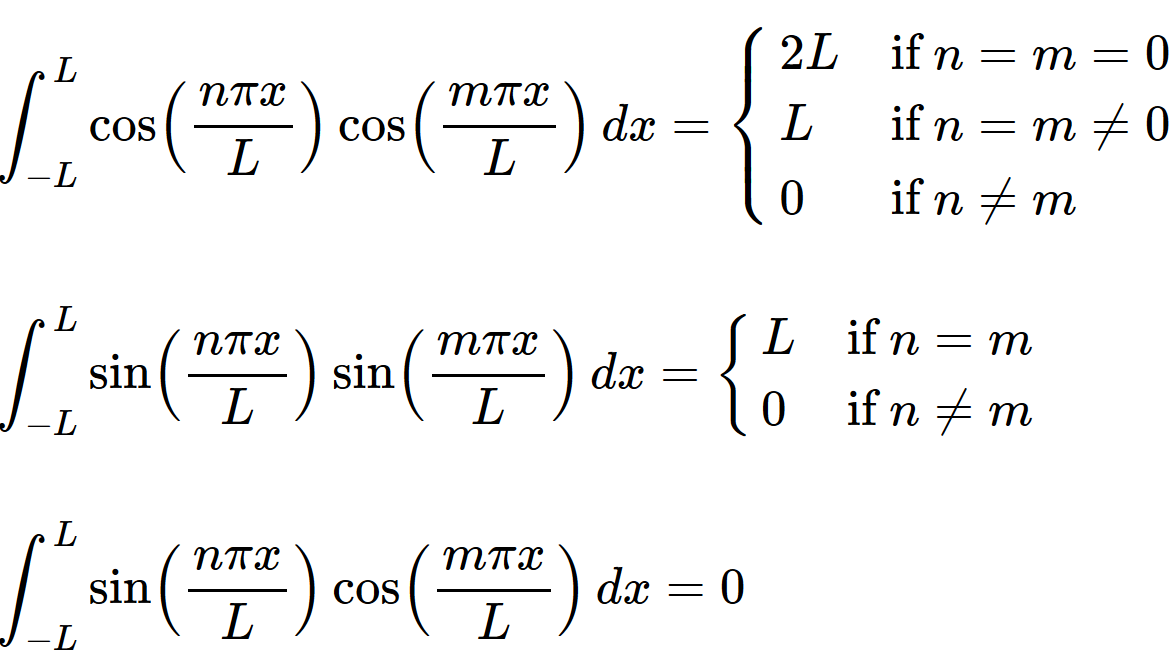 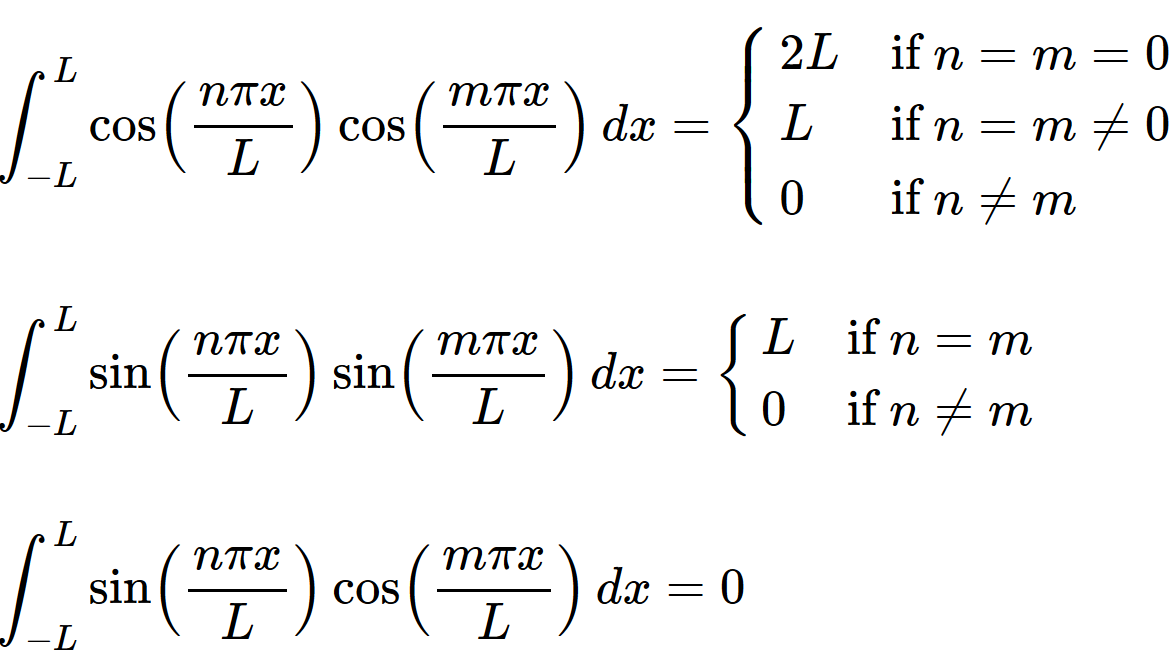 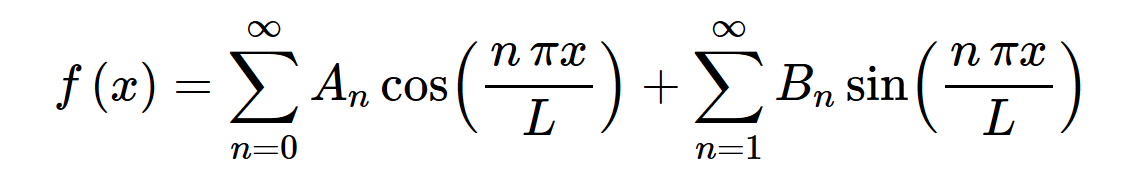 Find An and Bn if
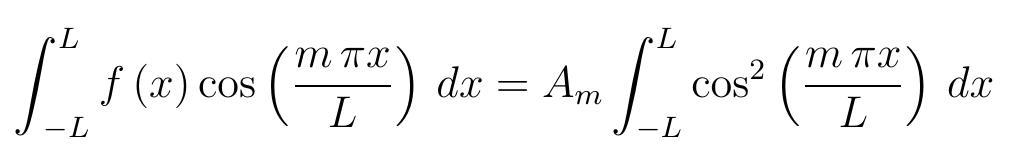 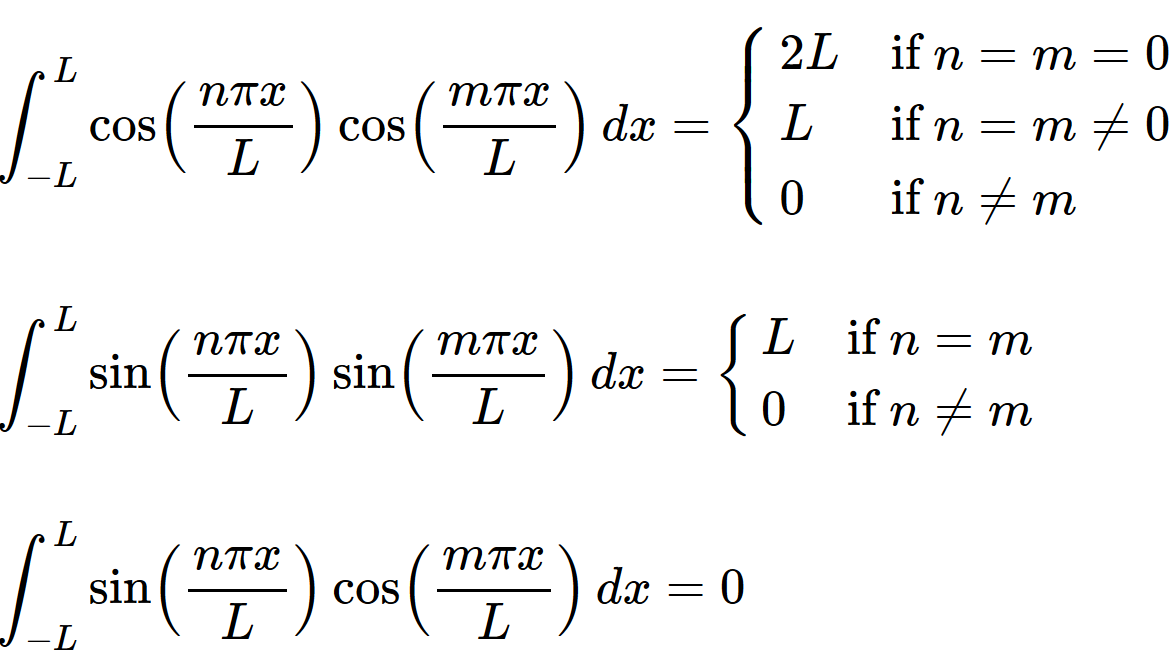 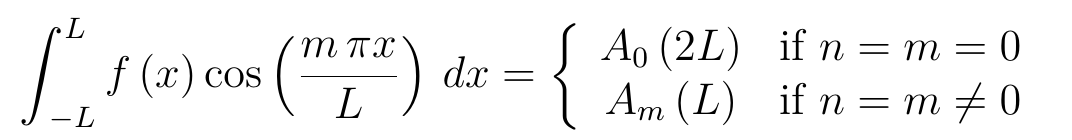 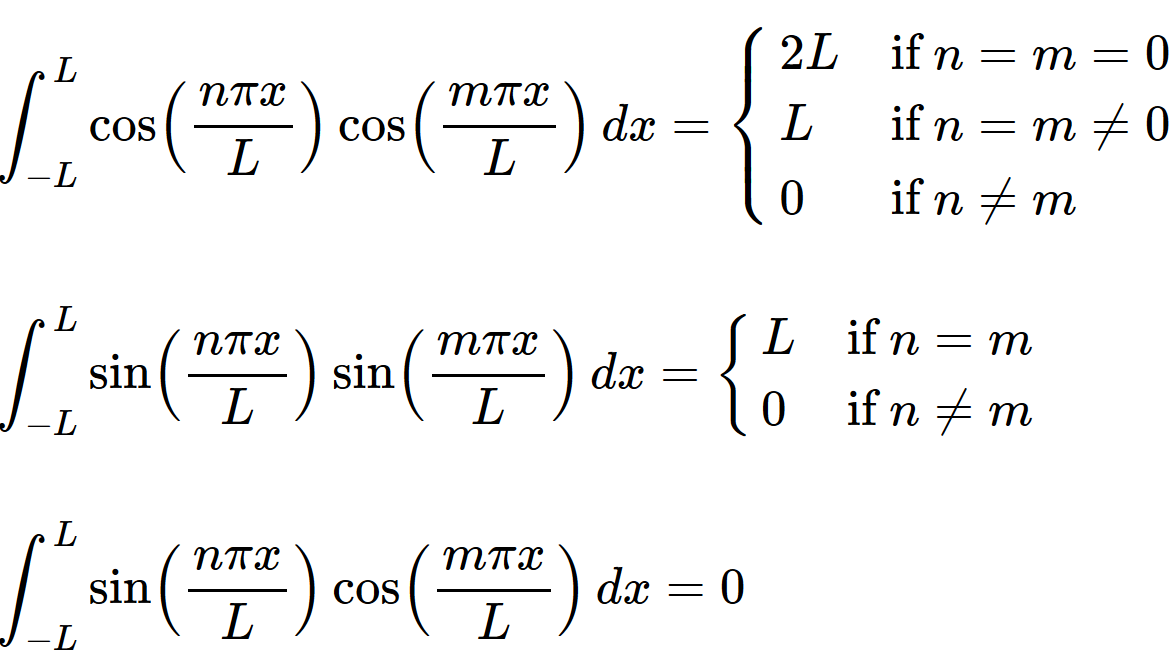 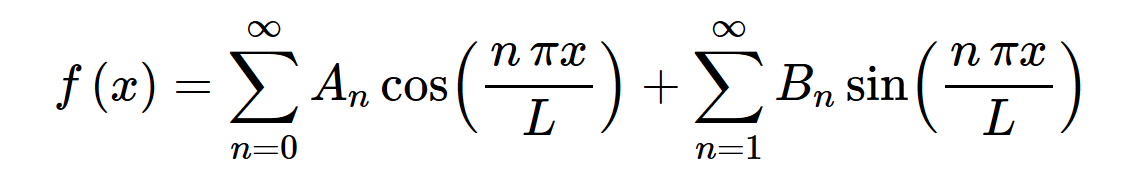 Find An and Bn if
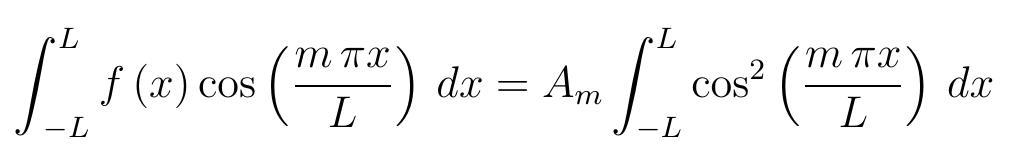 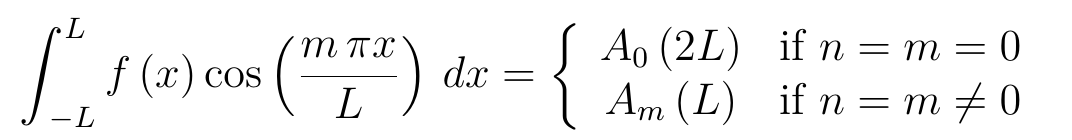 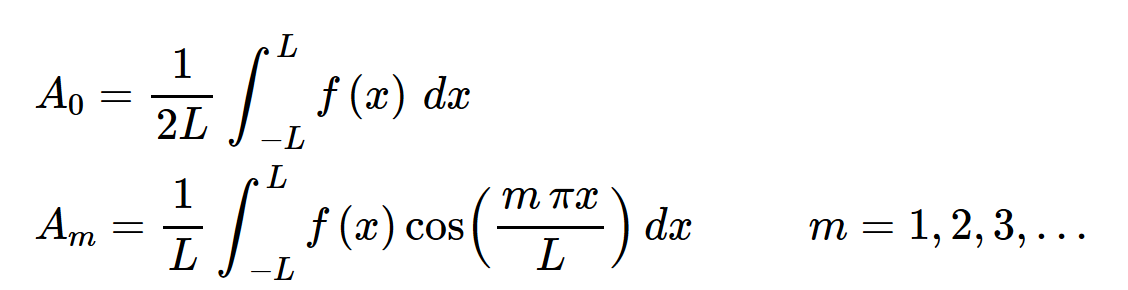 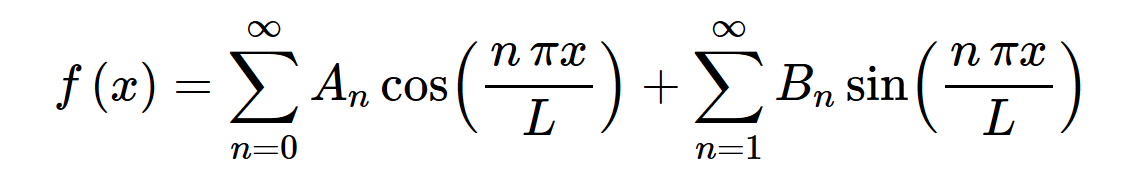 Find An and Bn if
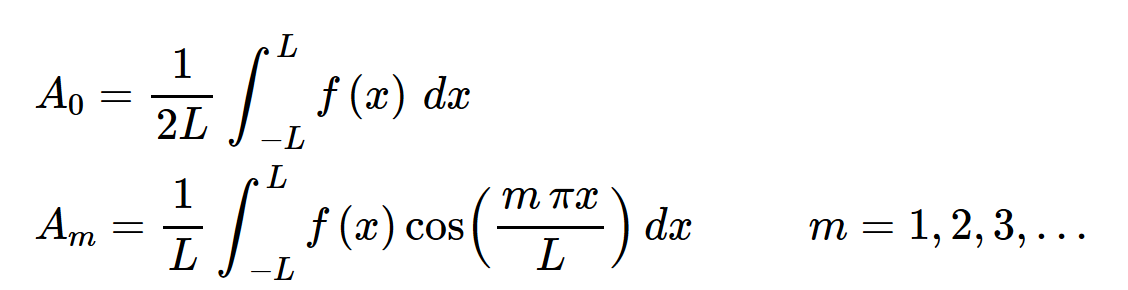 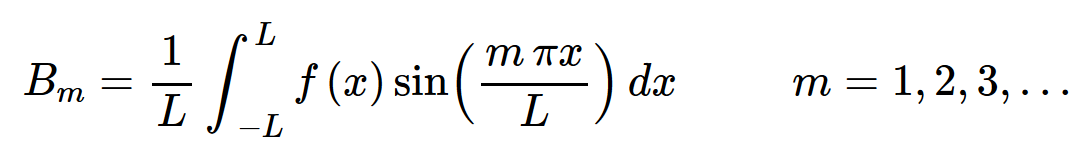 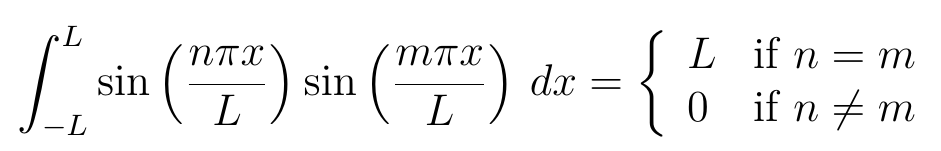 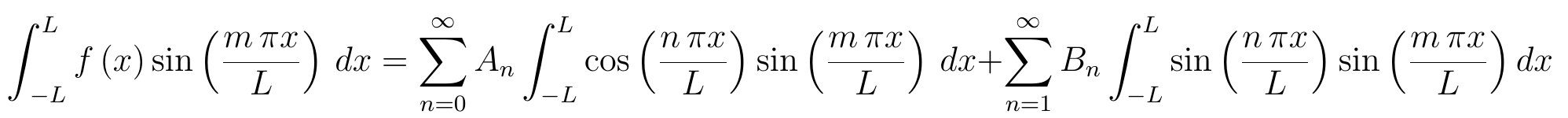 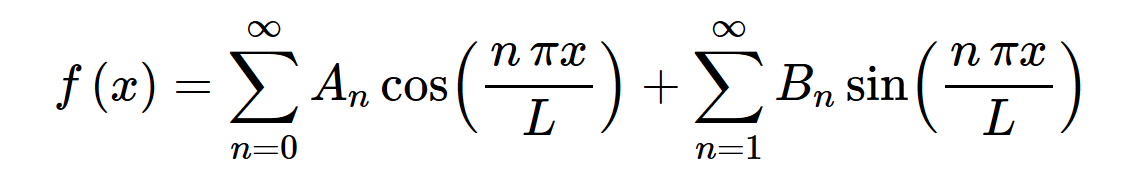 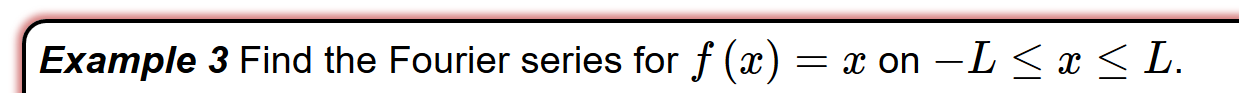 Find An and Bn if
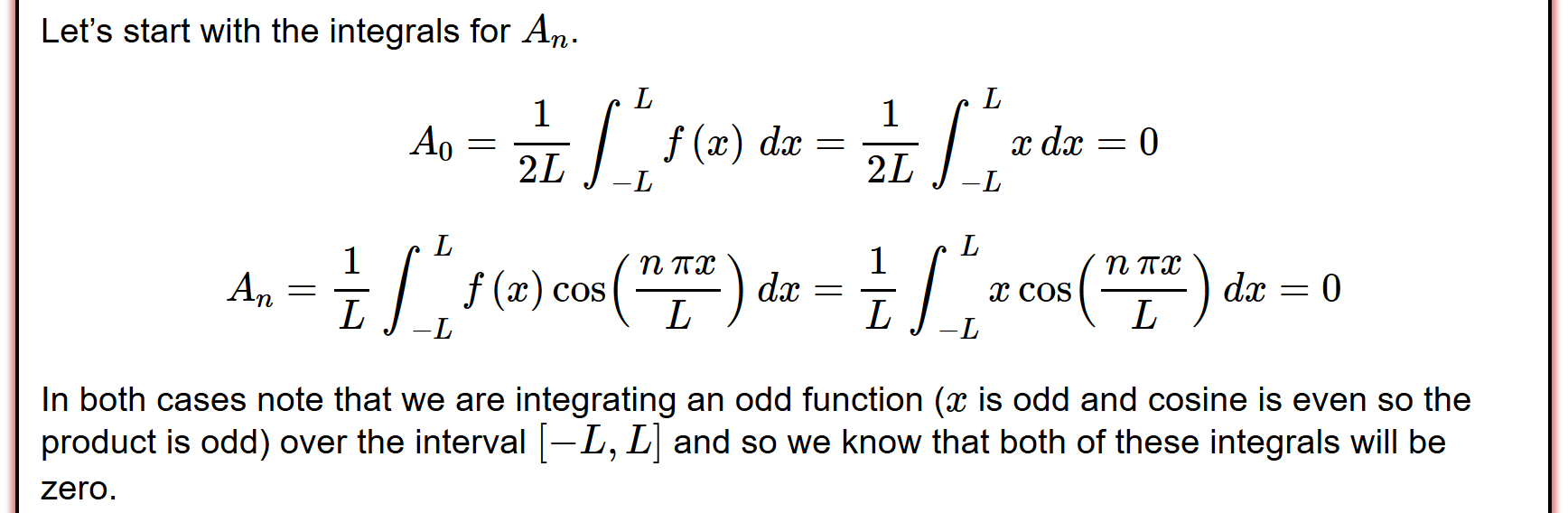 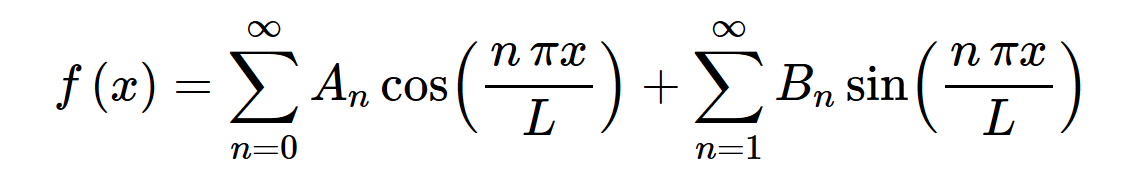 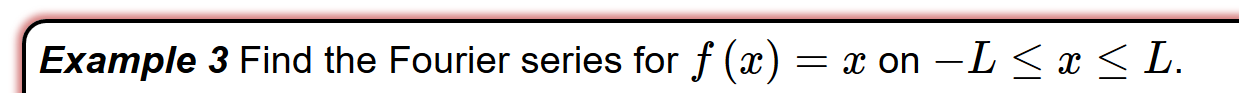 Find An and Bn if
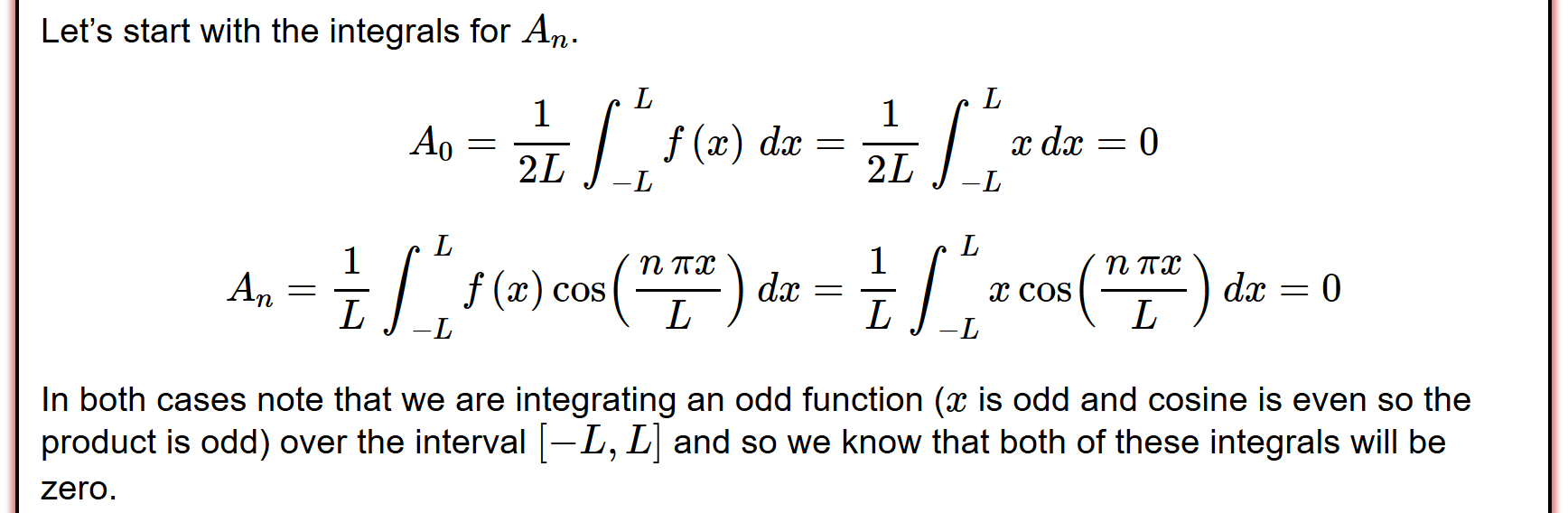 http://tutorial.math.lamar.edu/Classes/DE/PeriodicOrthogonal.aspx
A function is said to be even if  f(−x) = f(x) 
A function is said to be odd if  f(−x) = −f(x)
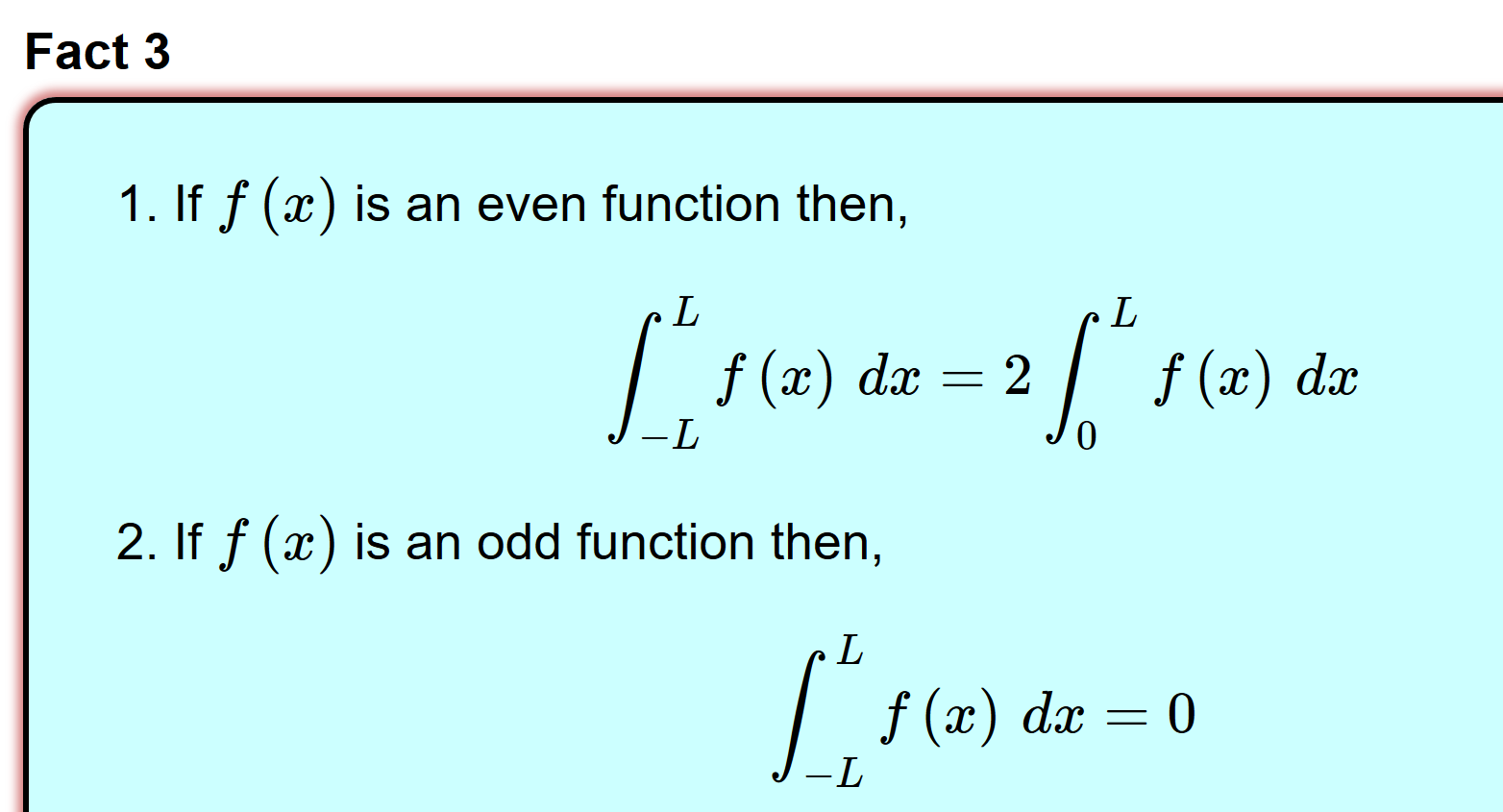 http://tutorial.math.lamar.edu/Classes/DE/PeriodicOrthogonal.aspx
A function is said to be even if  f(−x) = f(x) 
A function is said to be odd if  f(−x) = −f(x)
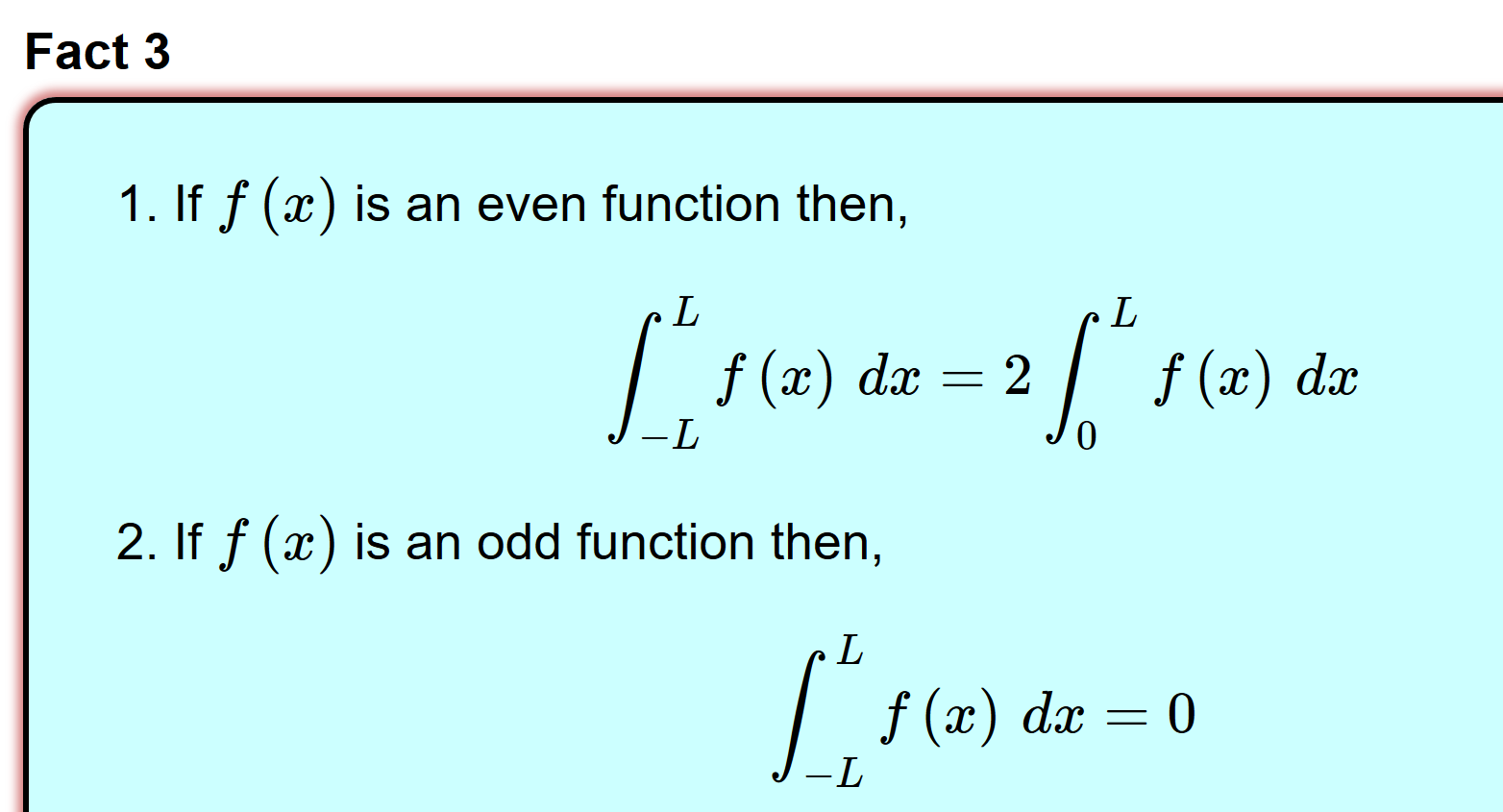 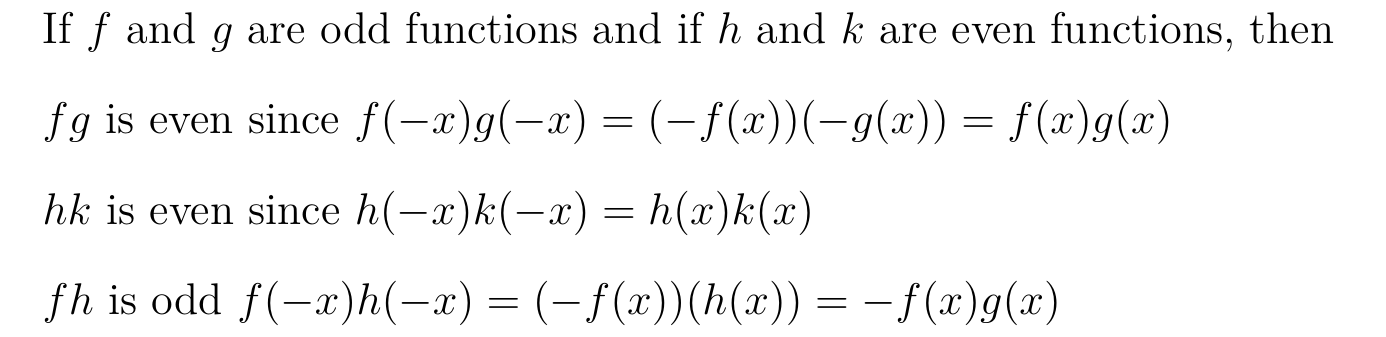 http://tutorial.math.lamar.edu/Classes/DE/PeriodicOrthogonal.aspx
A function is said to be even if  f(−x) = f(x) 
A function is said to be odd if  f(−x) = −f(x)
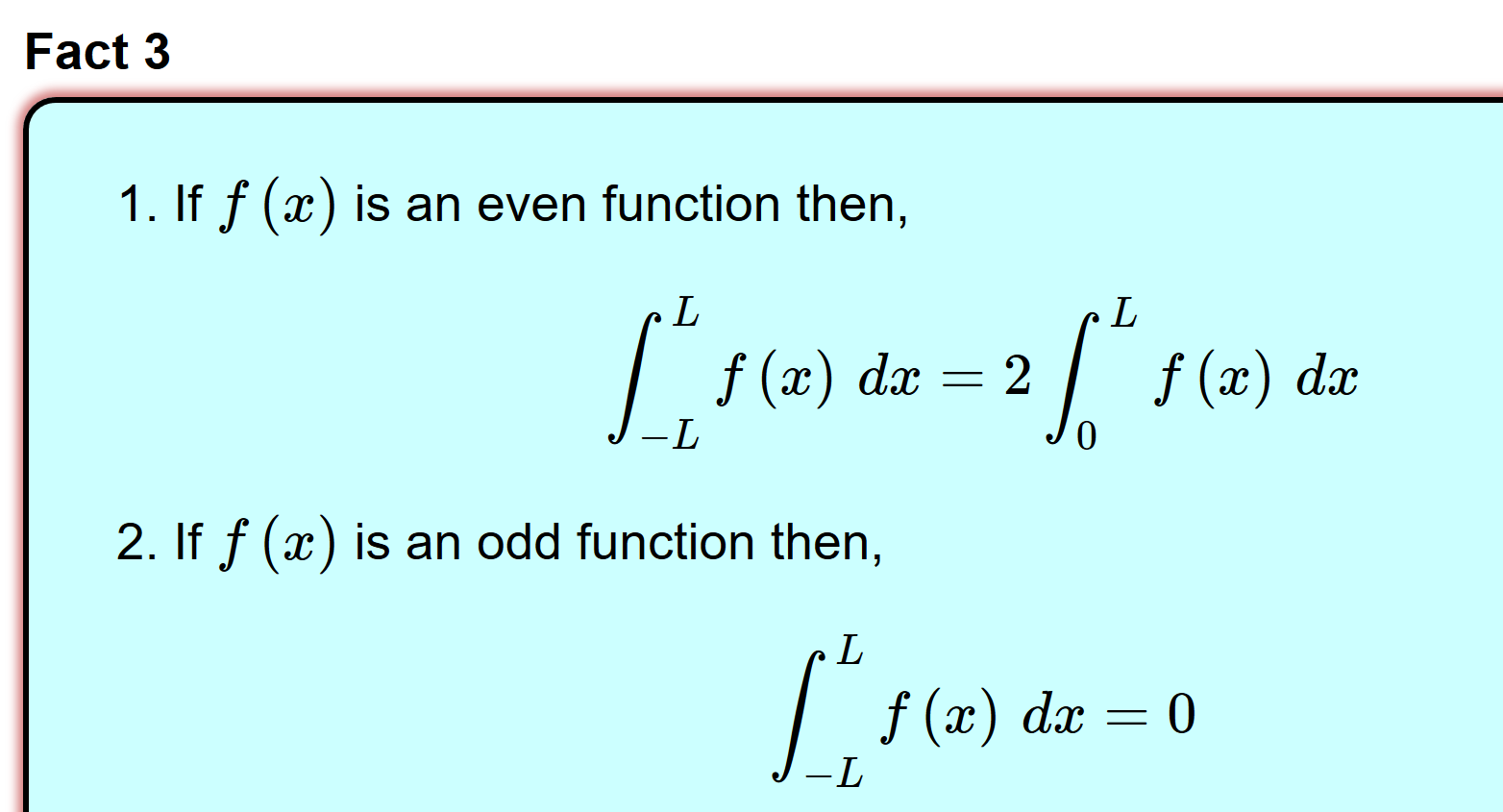 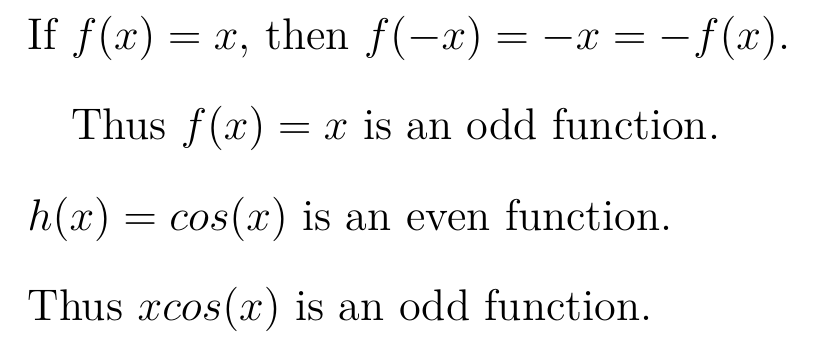 http://tutorial.math.lamar.edu/Classes/DE/FourierSeries.aspx
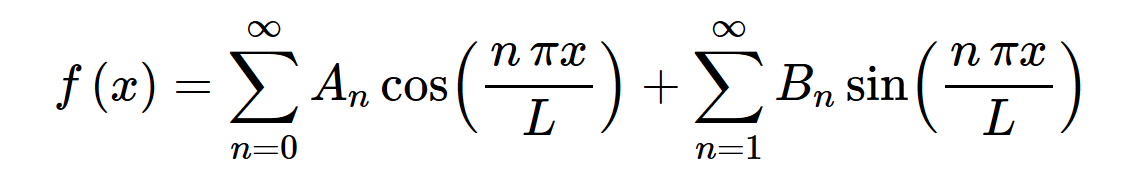 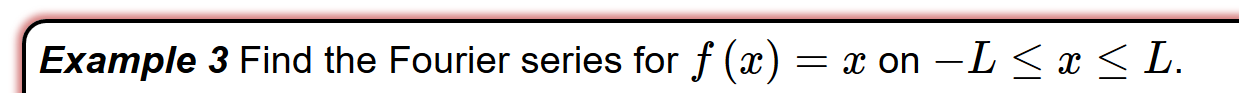 Find An and Bn if
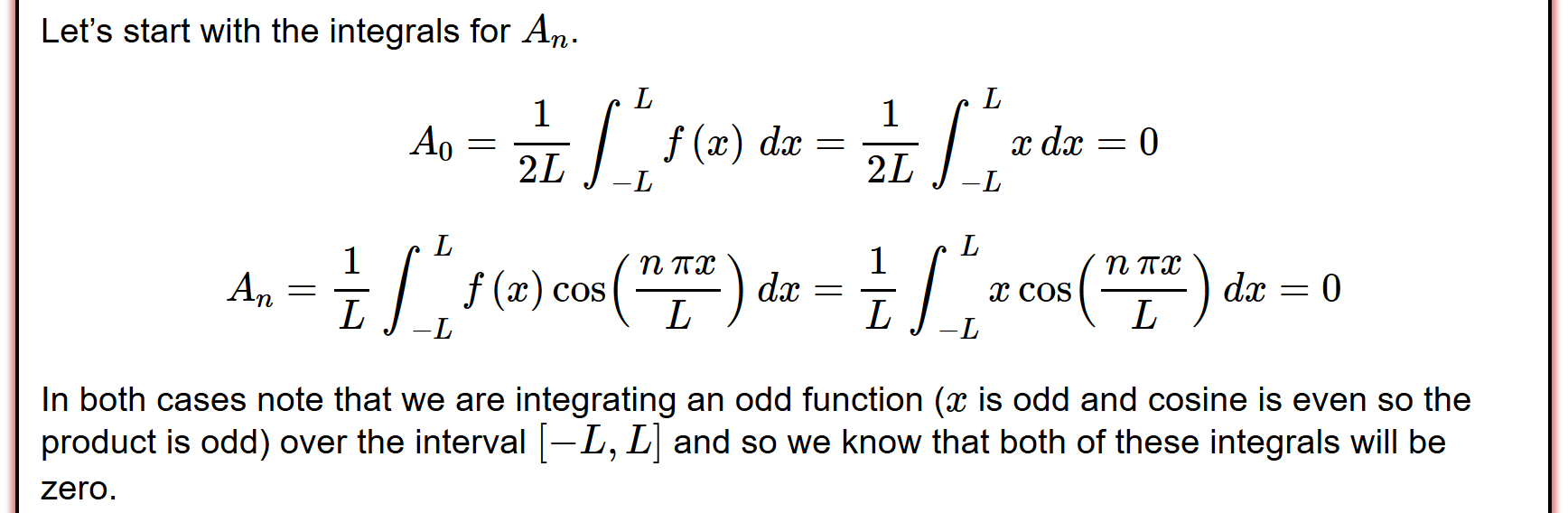 http://tutorial.math.lamar.edu/Classes/DE/FourierSeries.aspx
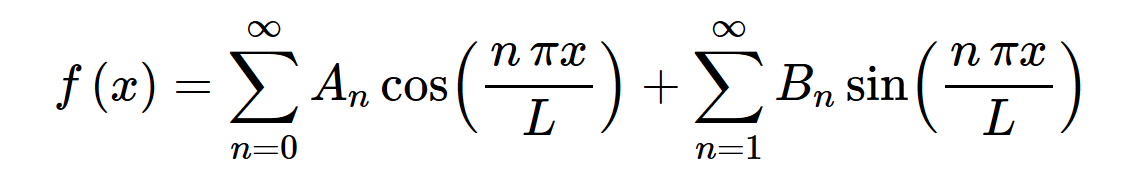 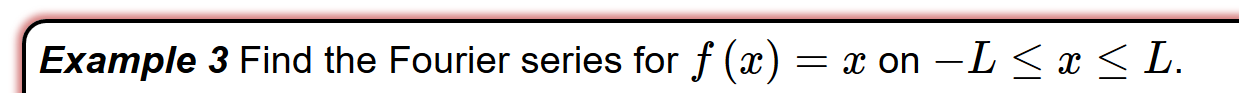 Find An and Bn if
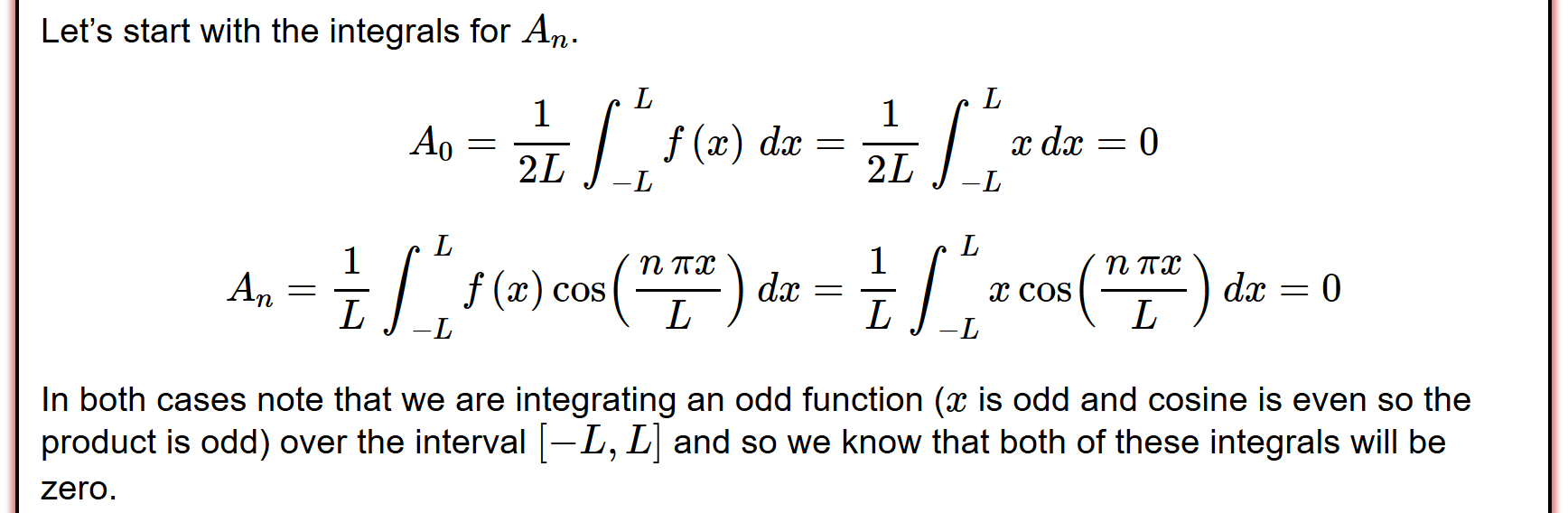 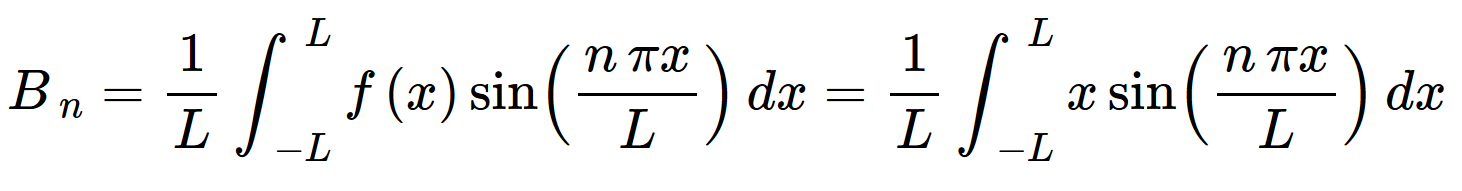 http://tutorial.math.lamar.edu/Classes/DE/FourierSeries.aspx
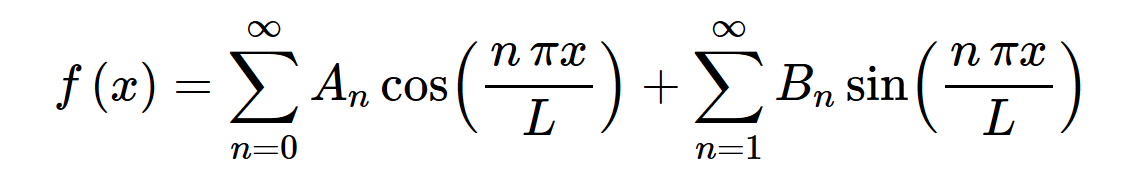 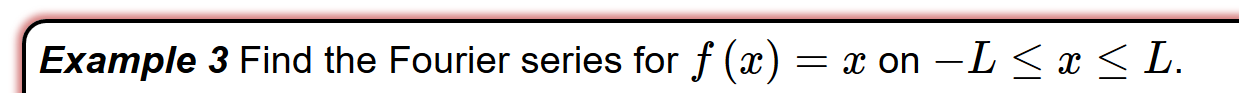 Find An and Bn if
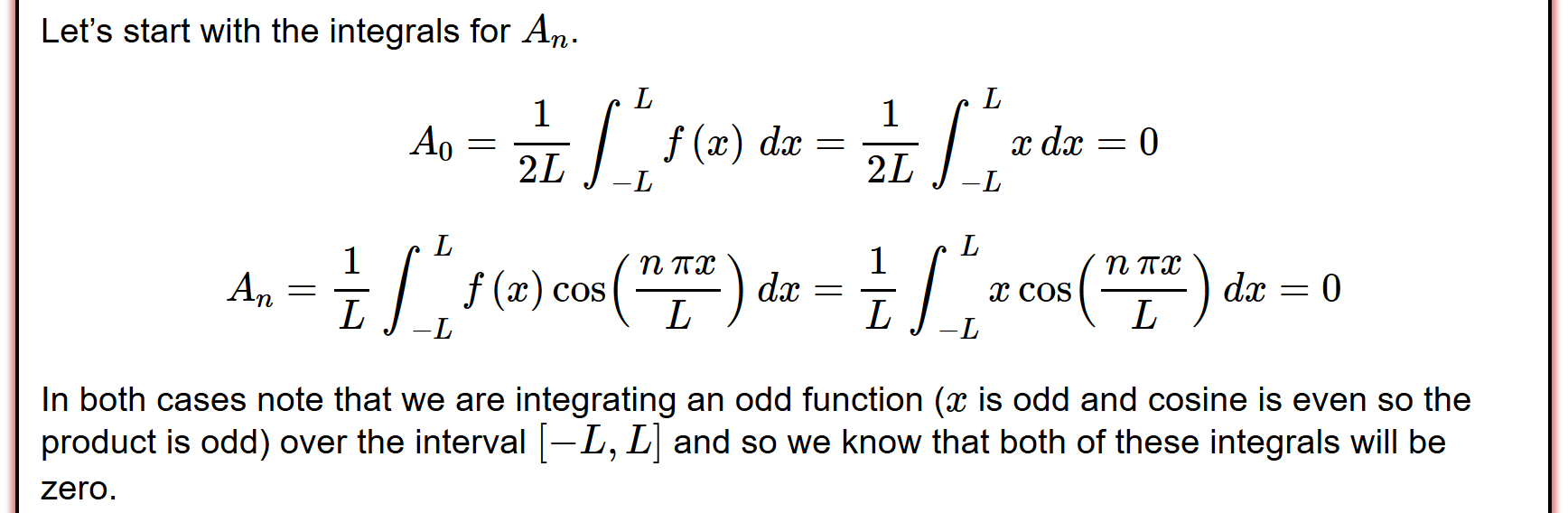 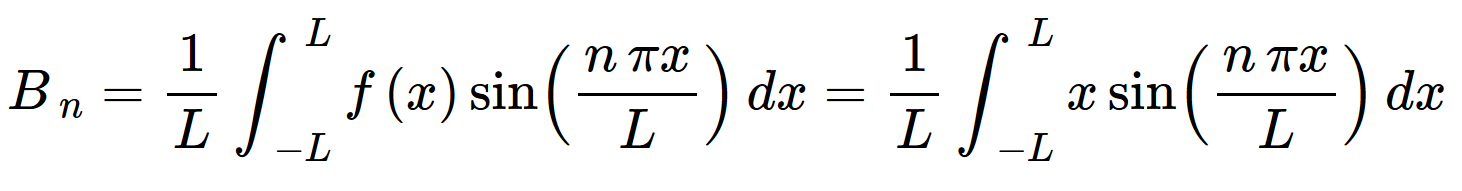 http://tutorial.math.lamar.edu/Classes/DE/FourierSeries.aspx
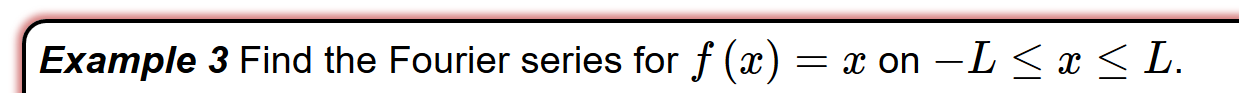 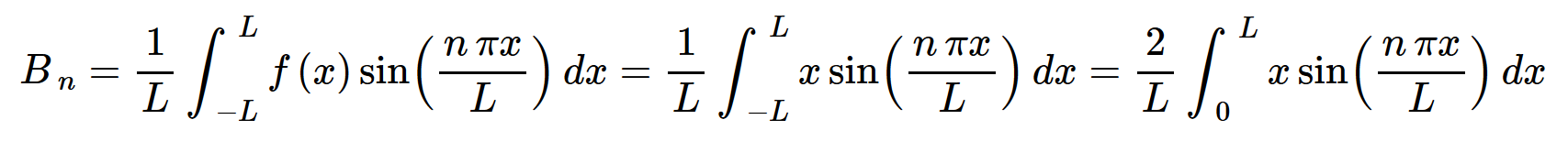 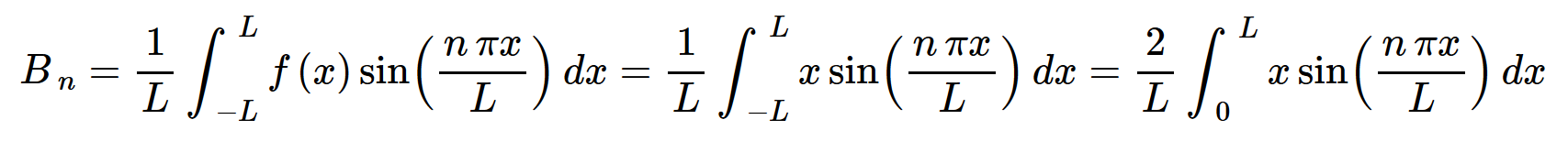 http://tutorial.math.lamar.edu/Classes/DE/FourierSeries.aspx
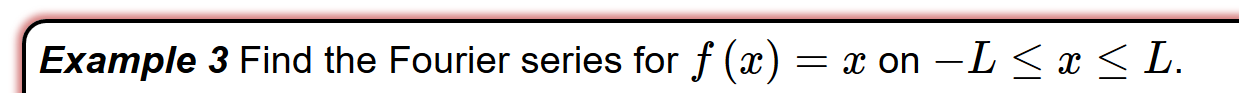 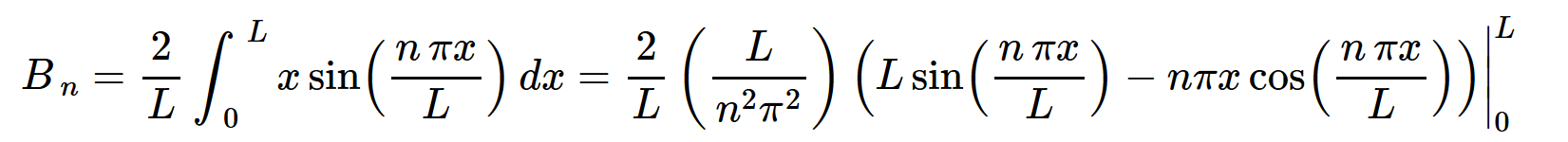 http://tutorial.math.lamar.edu/Classes/DE/FourierSeries.aspx
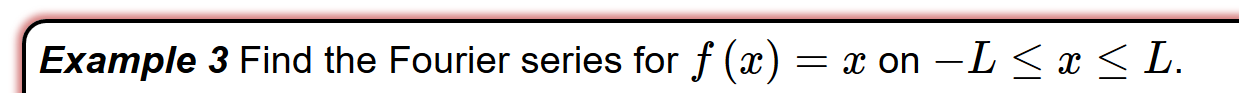 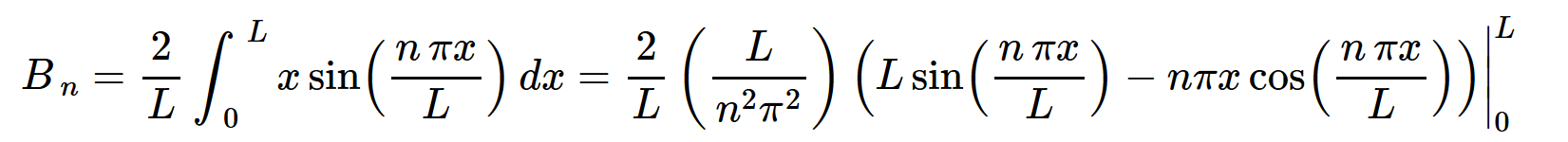 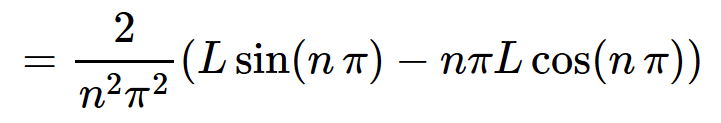 http://tutorial.math.lamar.edu/Classes/DE/FourierSeries.aspx
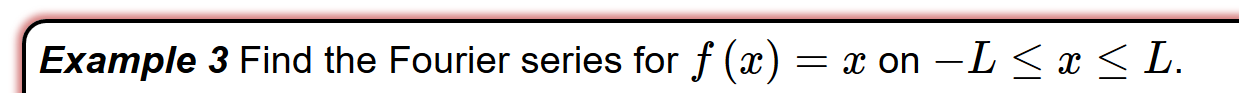 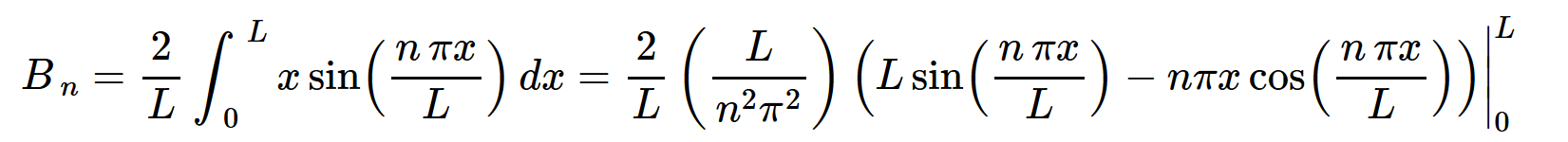 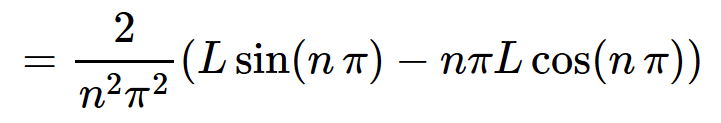 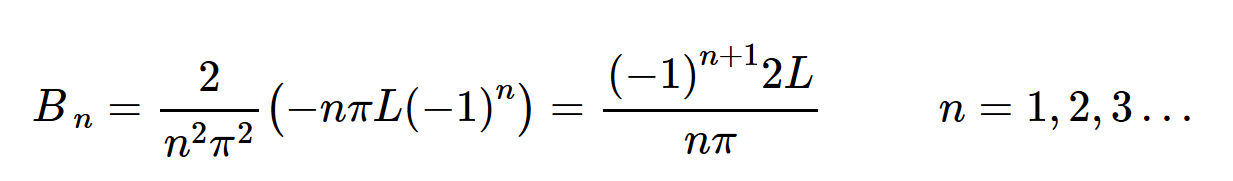 http://tutorial.math.lamar.edu/Classes/DE/FourierSeries.aspx
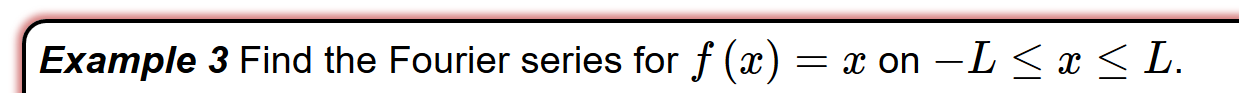 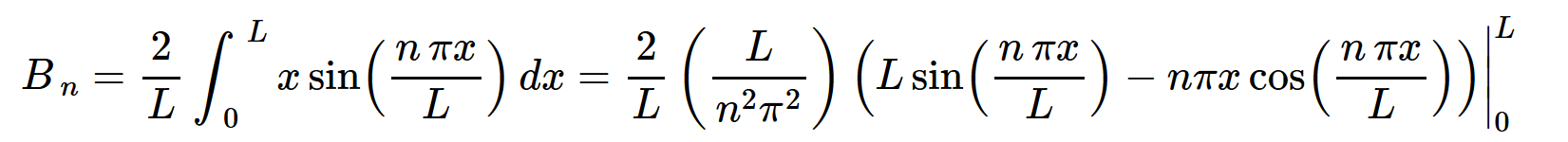 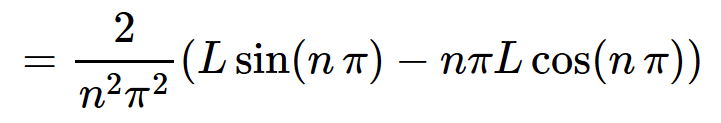 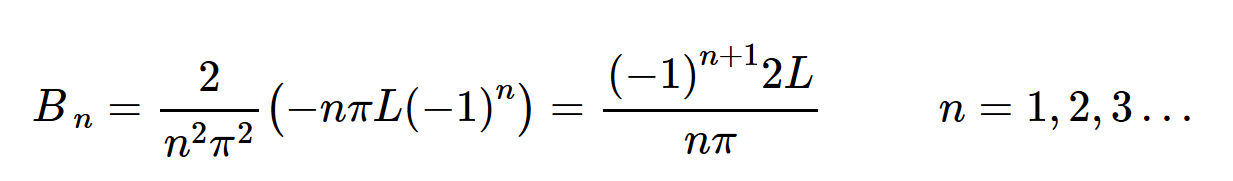 http://tutorial.math.lamar.edu/Classes/DE/FourierSeries.aspx
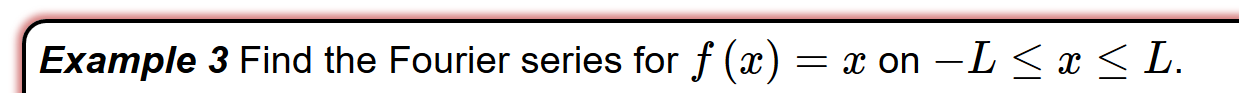 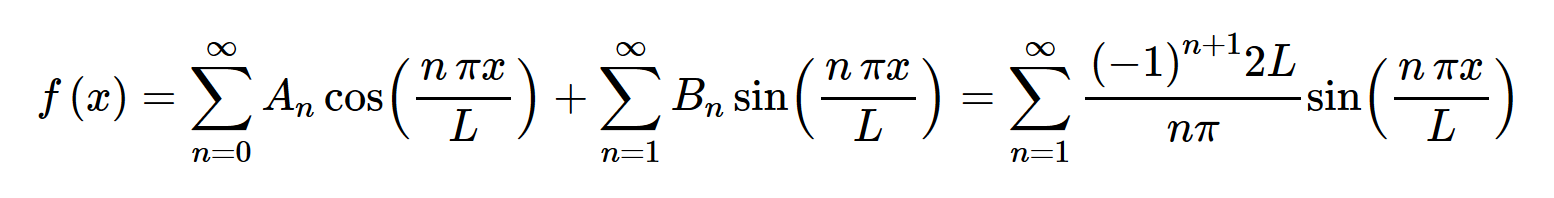 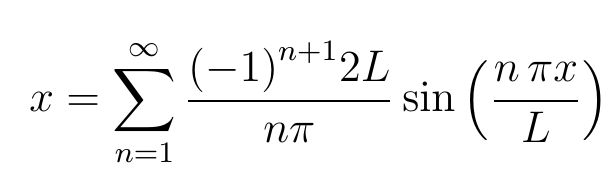 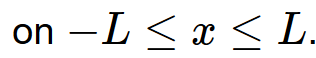